SEL318 – Laboratório de Circuitos Eletrônicos III
Referências Bibliográficas
Ementa
Infraestrutura de Ensino (SEL0318)
Instrumentação Virtual
Infraestrutura de Ensino do SEL
Avaliação
Ambiente de Aulas
Expressão Escrita
Referências Bibliográficas
SEL315 – Circuitos Eletrônicos III
Apostilas - Prof. Paulo Roberto Veronese
Osciladores
Amplificadores Operacionais
Amplificadores Operacionais para Pequenos Sinais
Filtros e Equalizadores
Índice
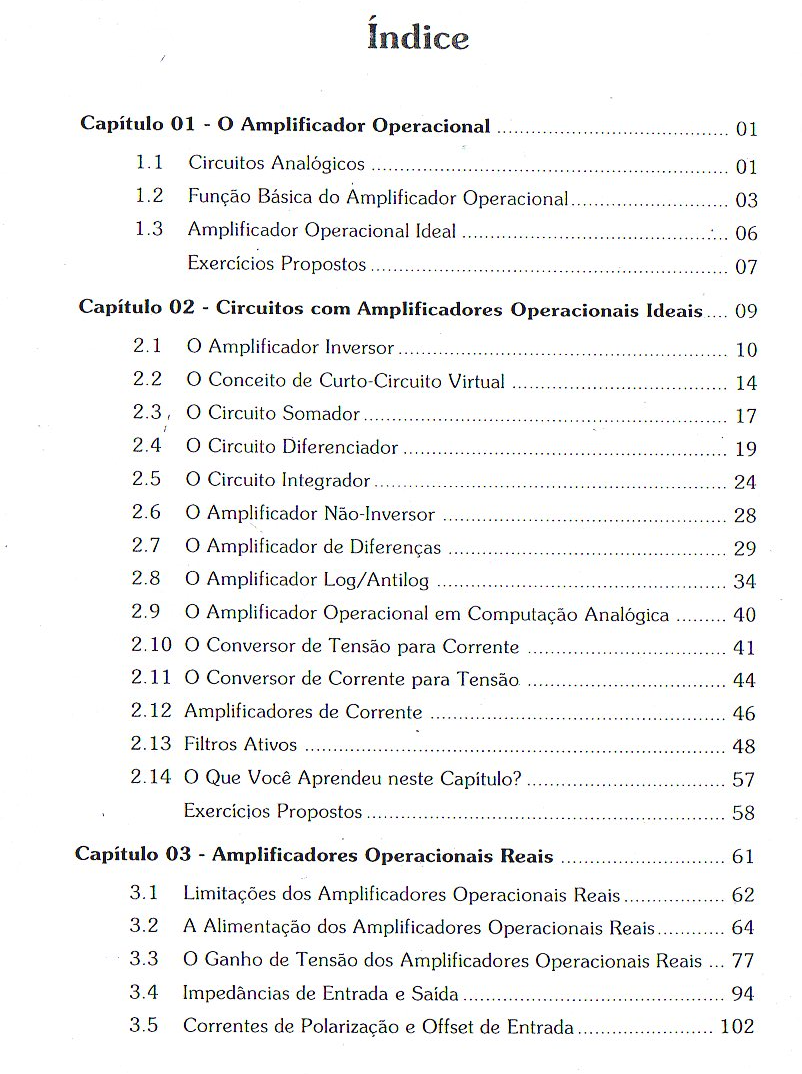 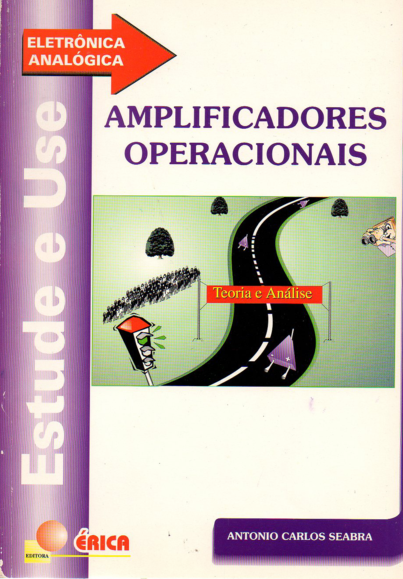 Índice
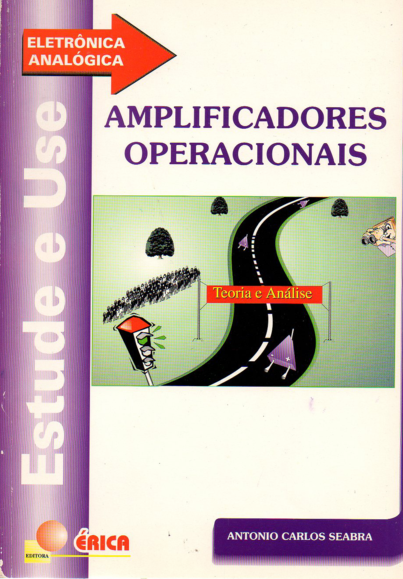 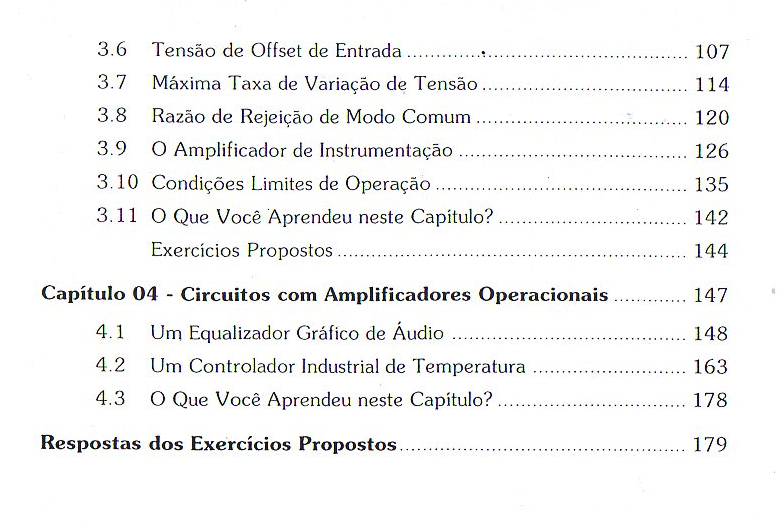 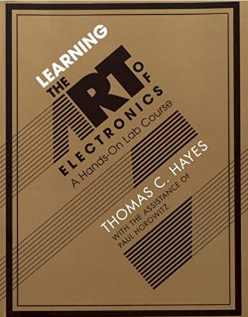 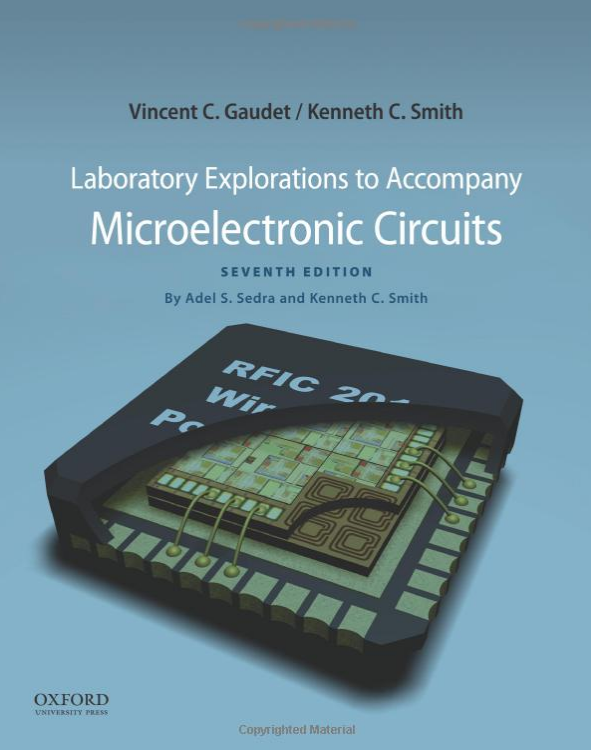 7th edition - 2015
1st edition - 2016
Ementa
Recordação Amp Op
Equalizador Baxandall
Designing an Audio Equalizer
Osciladores de Relaxação
Oscilador Colpitt
Oscilador Hartley
Oscilador por Deslocamento de Fase
Oscilador em Rampa
Oscilador Controlado por Tensão
Multiplicador Analógico
Retificadores com Amp Op
Infraestrutura de Ensino
(SEL0318)
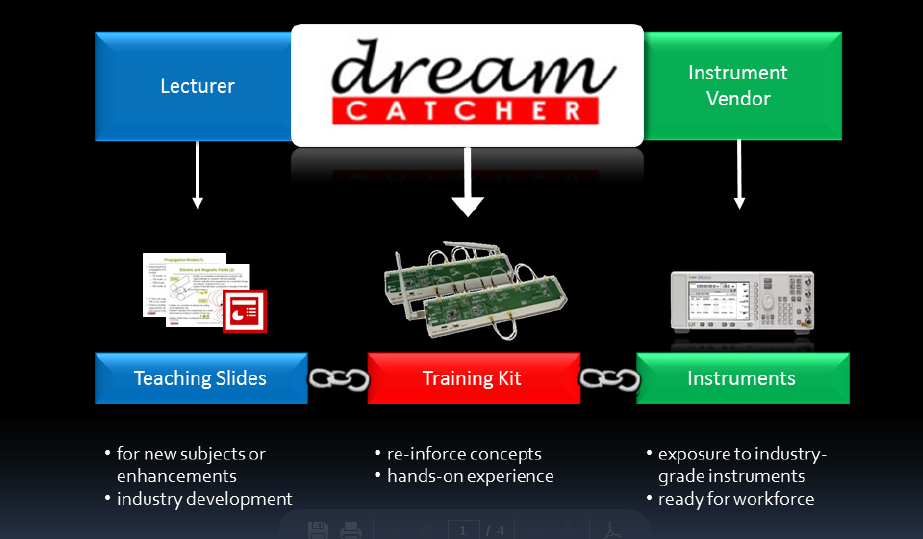 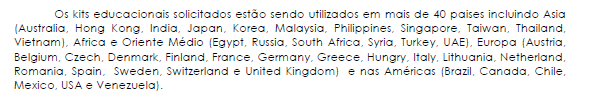 Eletrônica Analógica
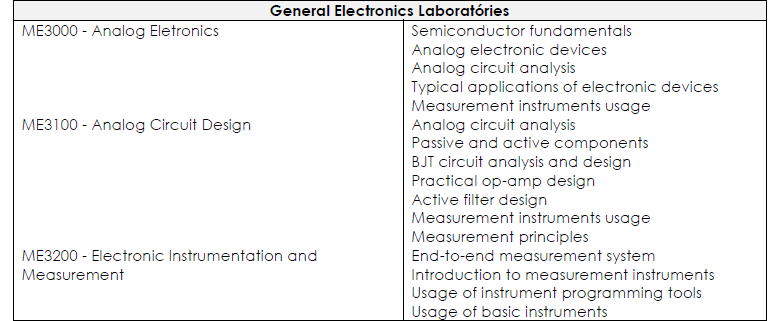 Telecomunicações
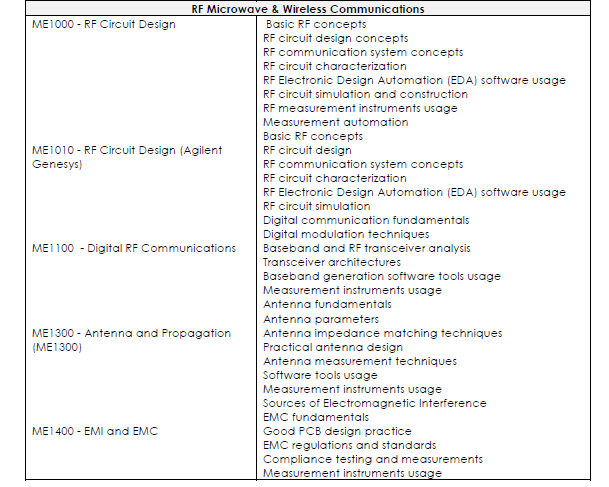 ME3100 – Analog Electronic Courseware
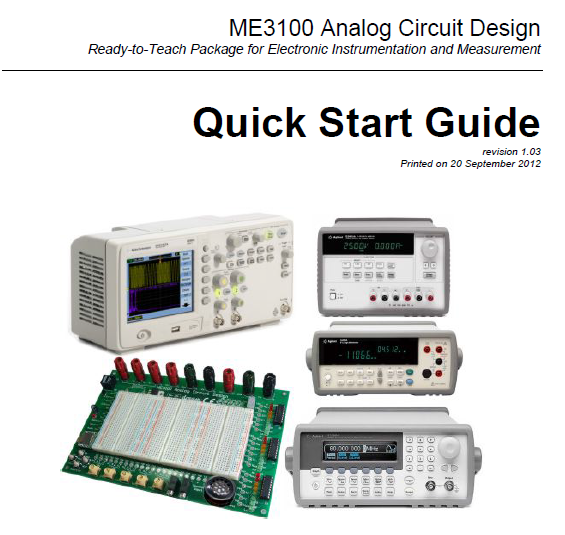 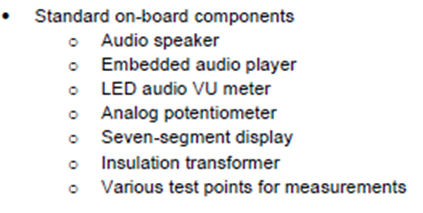 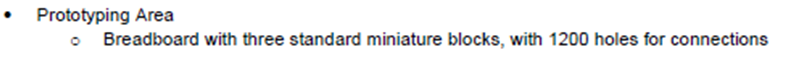 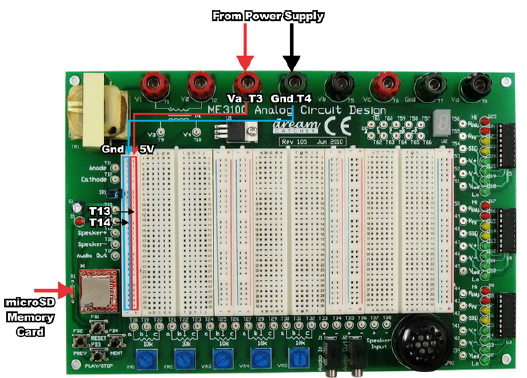 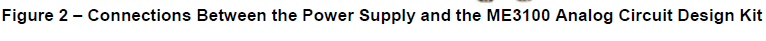 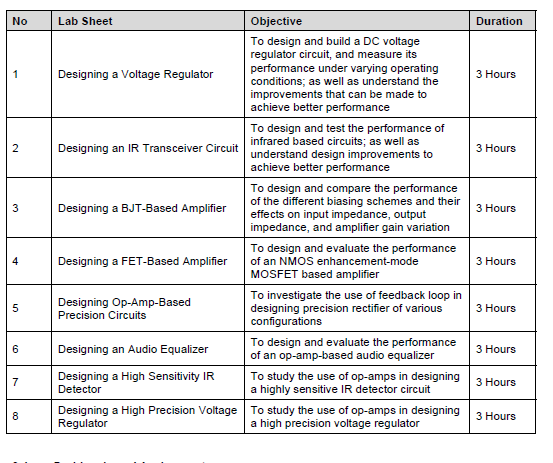 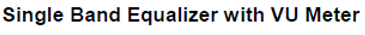 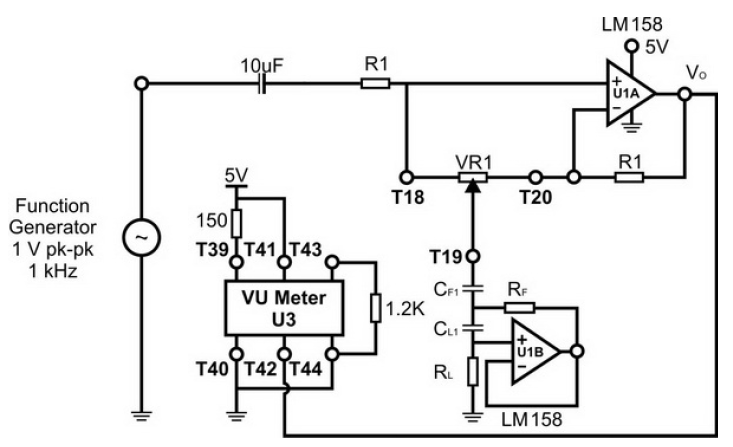 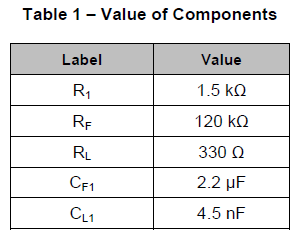 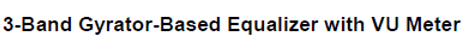 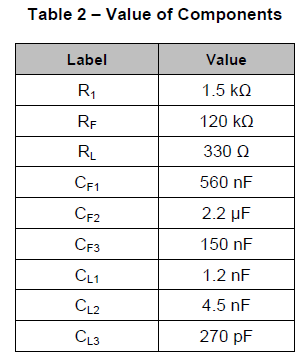 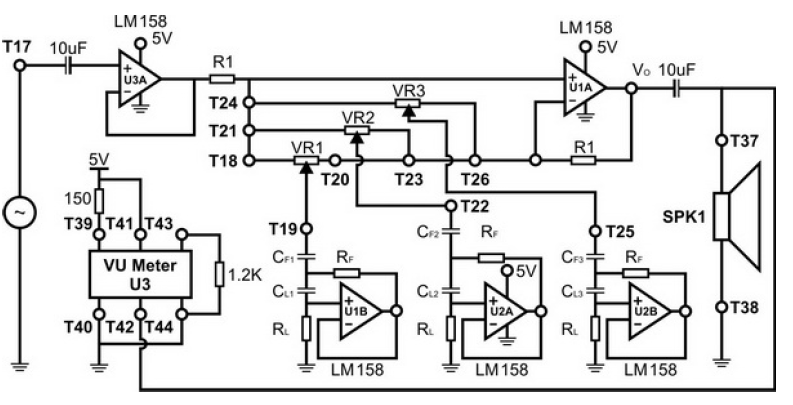 ME3000 – Analog Electronic Courseware
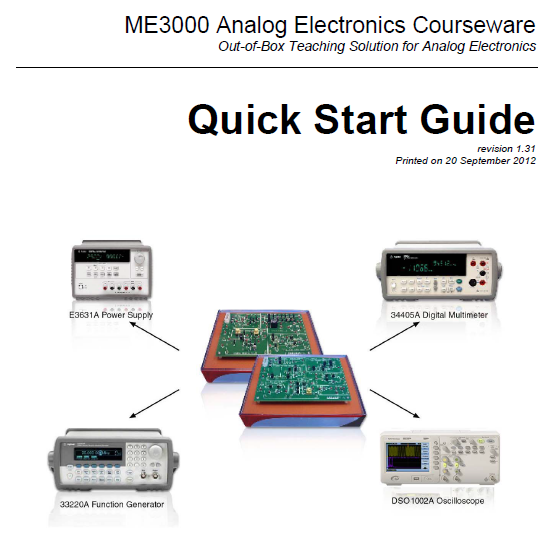 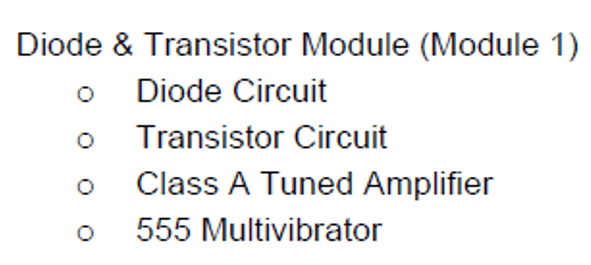 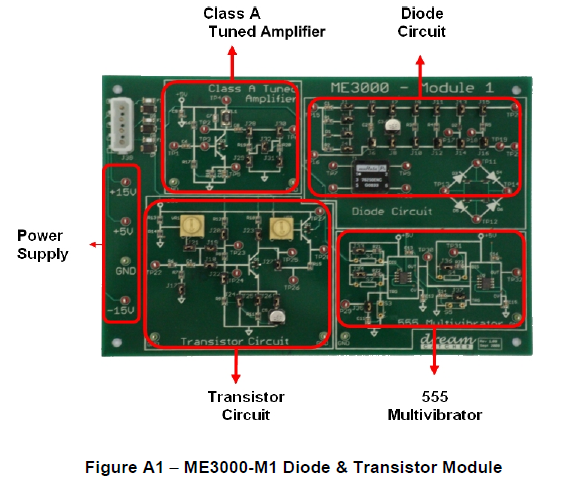 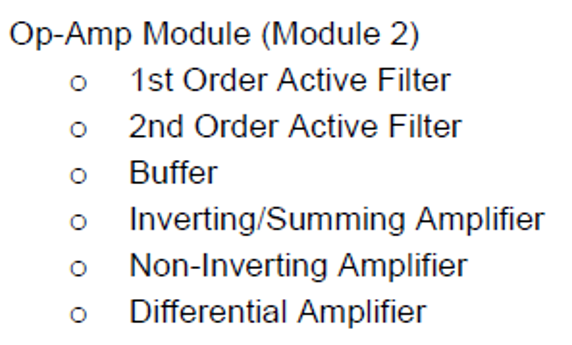 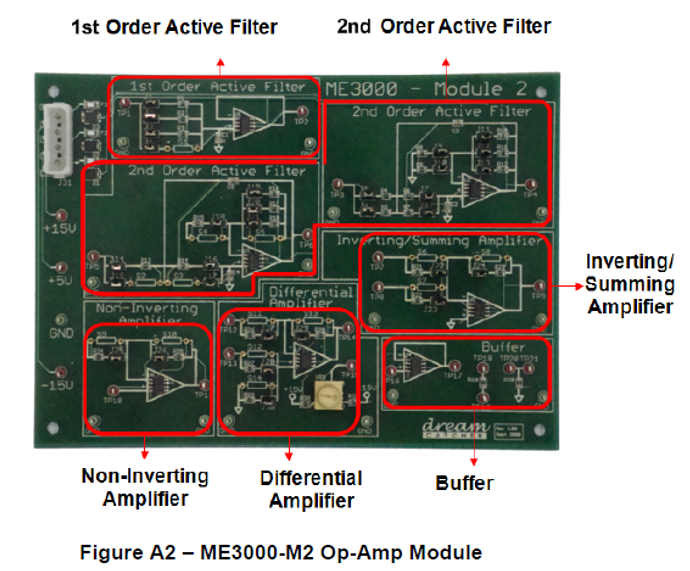 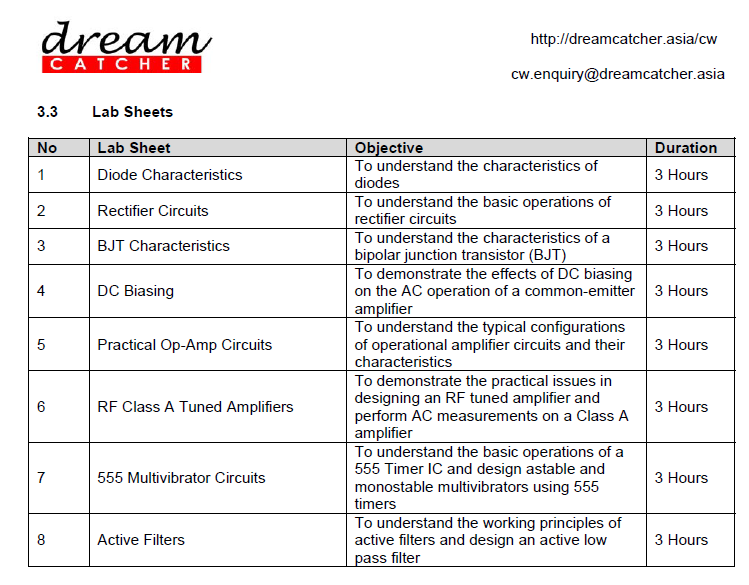 ME3100 – Analog Electronic Courseware
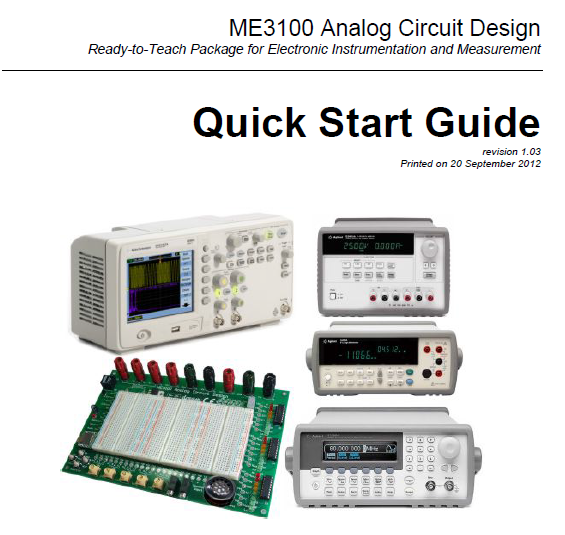 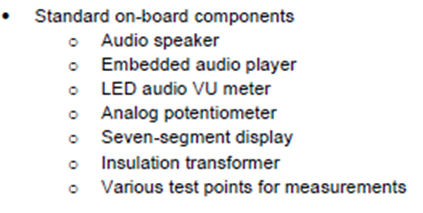 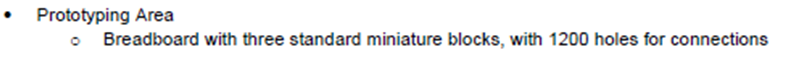 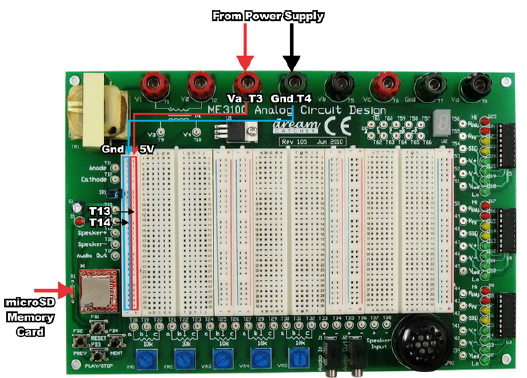 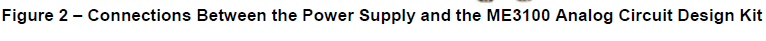 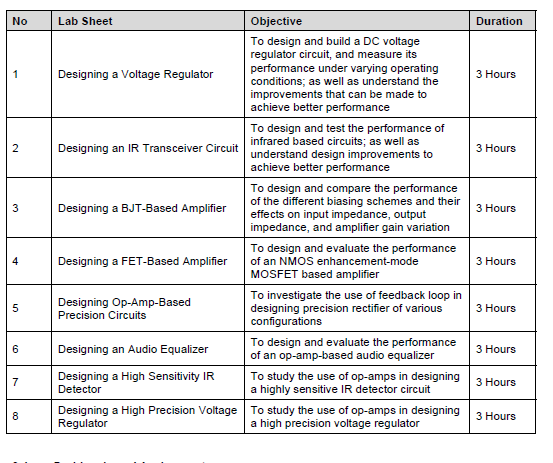 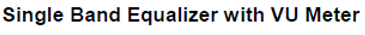 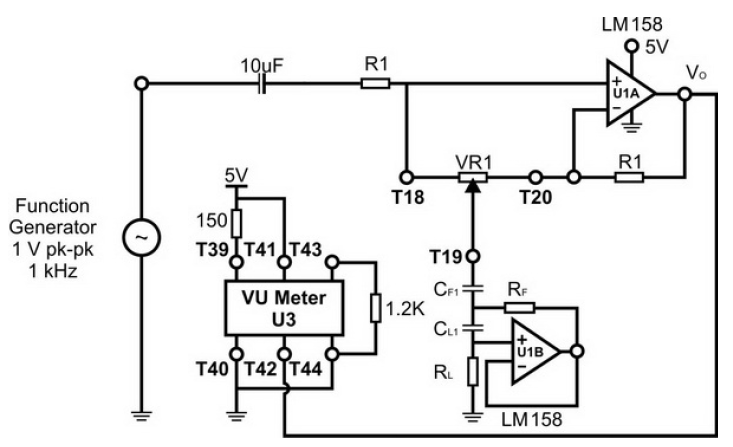 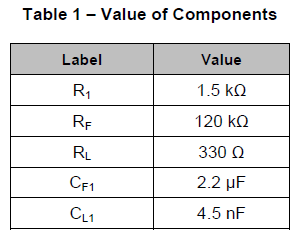 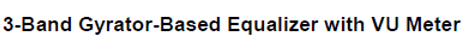 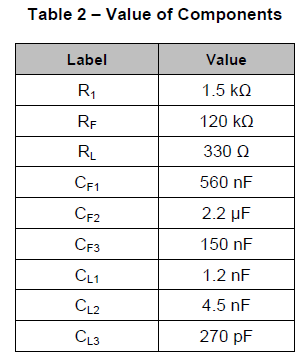 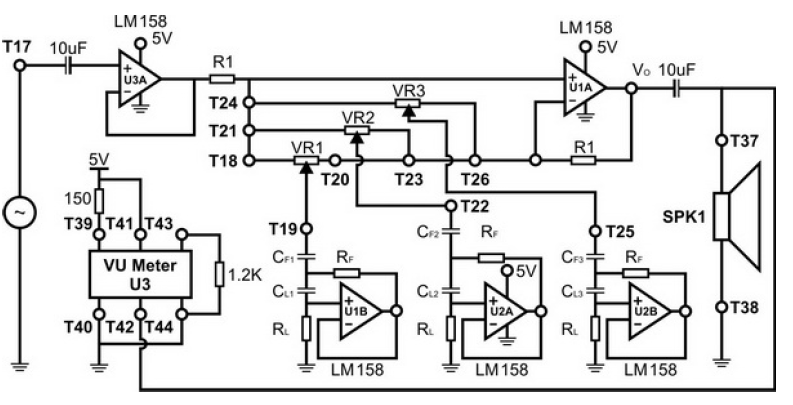 ME3200 – Analog Electronic Courseware
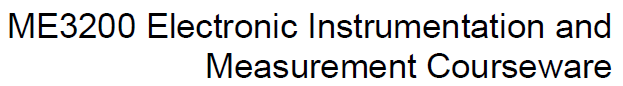 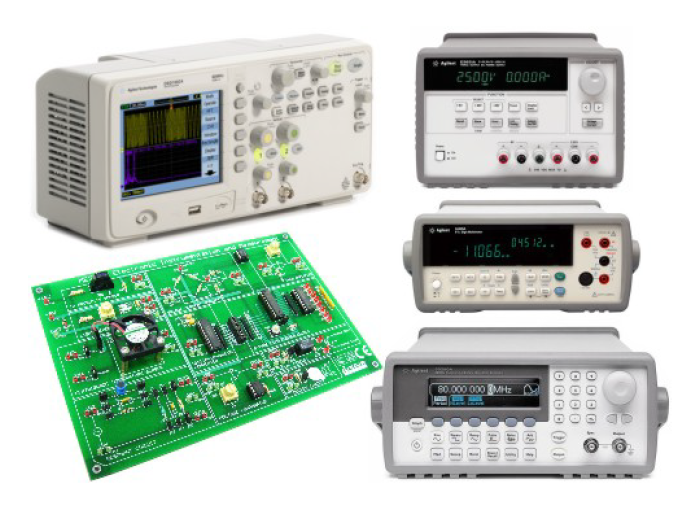 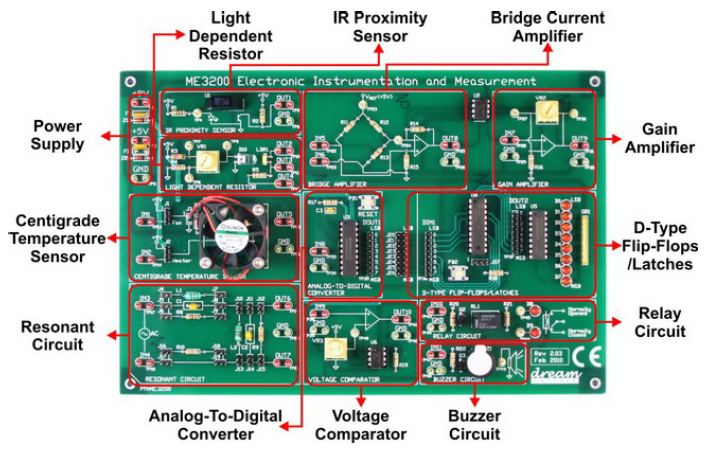 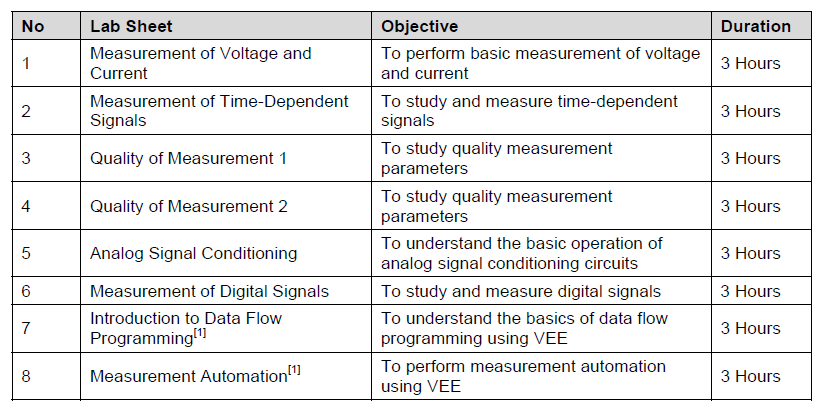 Instrumentação
Virtual
Instrumentação Virtual
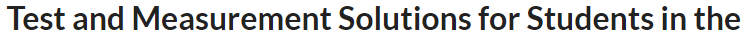 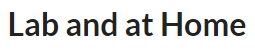 Instrumentação Virtual
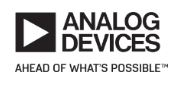 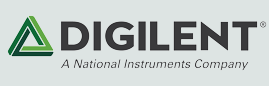 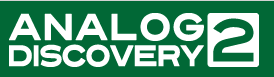 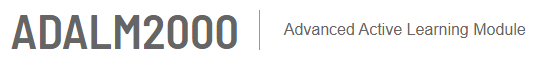 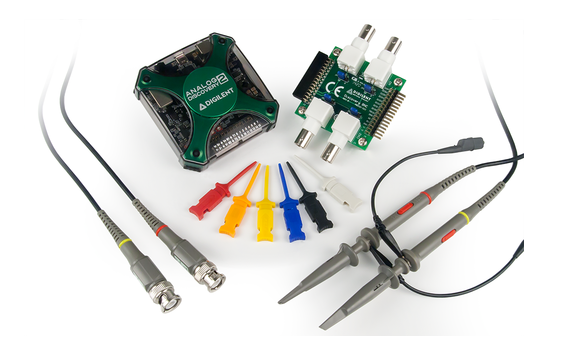 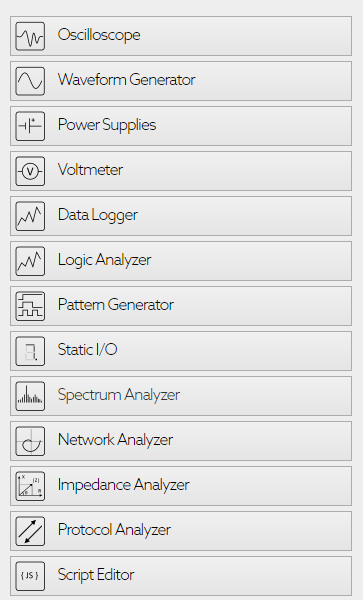 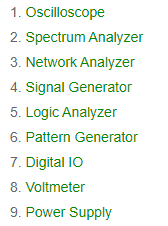 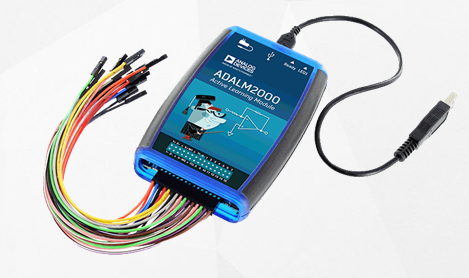 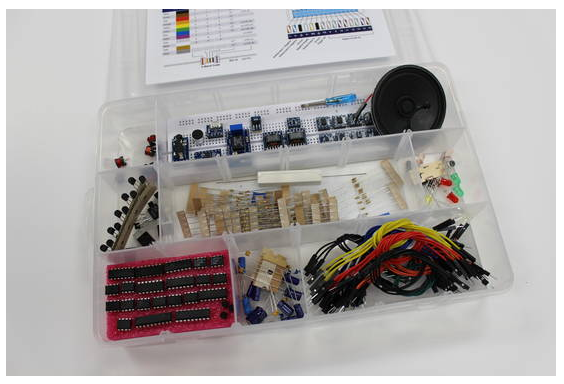 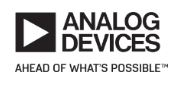 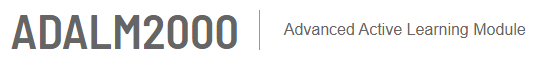 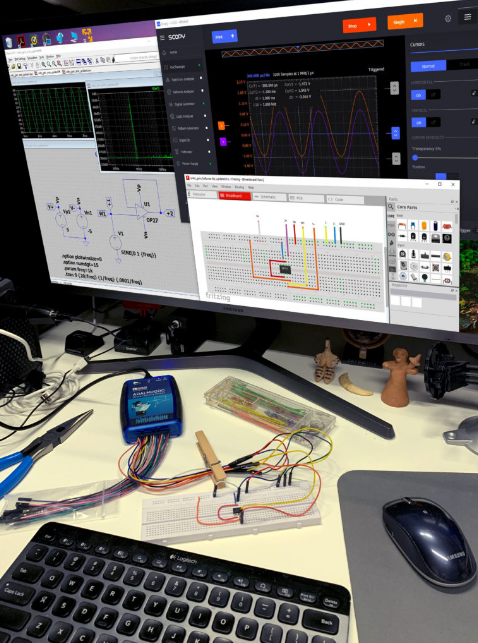 Simulação de um Osciloscópio no ADALM2000 | Software Scopy
(Analog Devices | USA)
Osciloscópio Virtual
(ADALM2000)
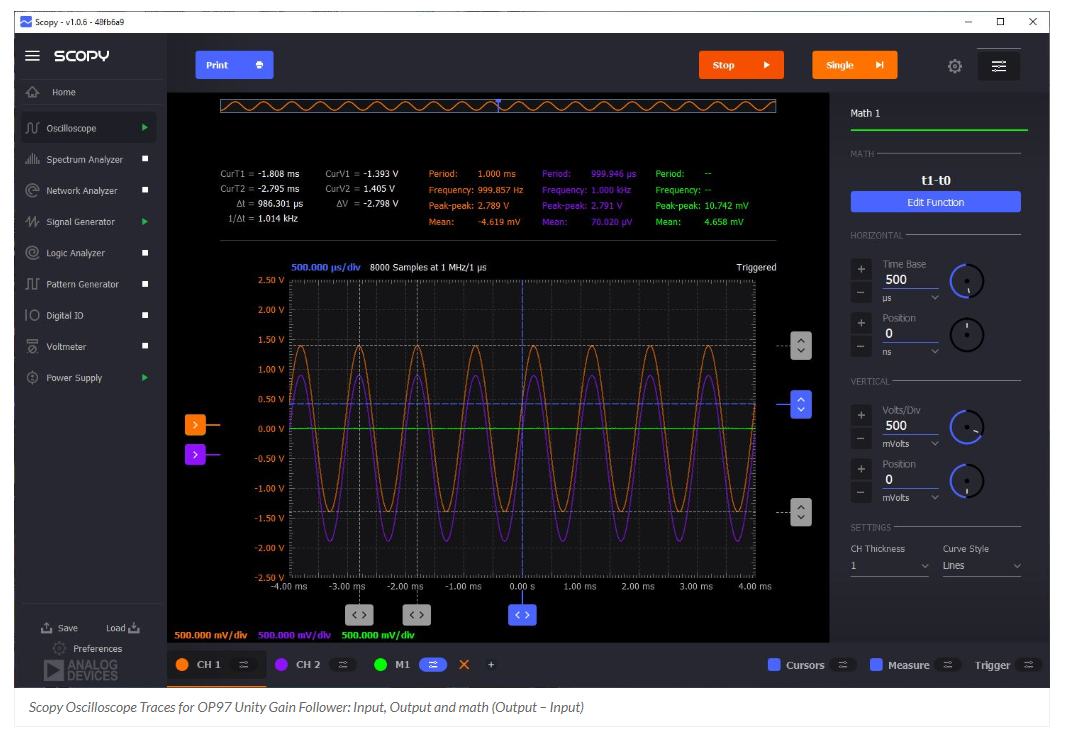 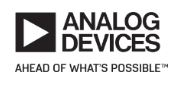 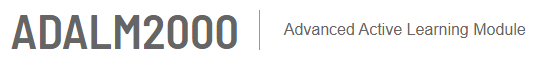 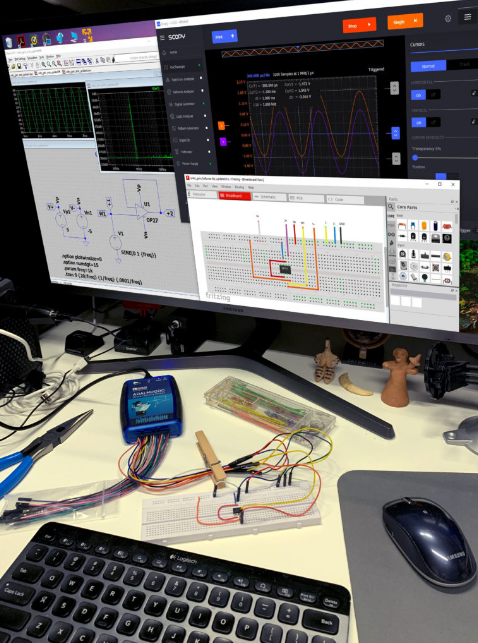 Simulação de Protoboard (Fritzing)
conexões com a instrumentação virtual
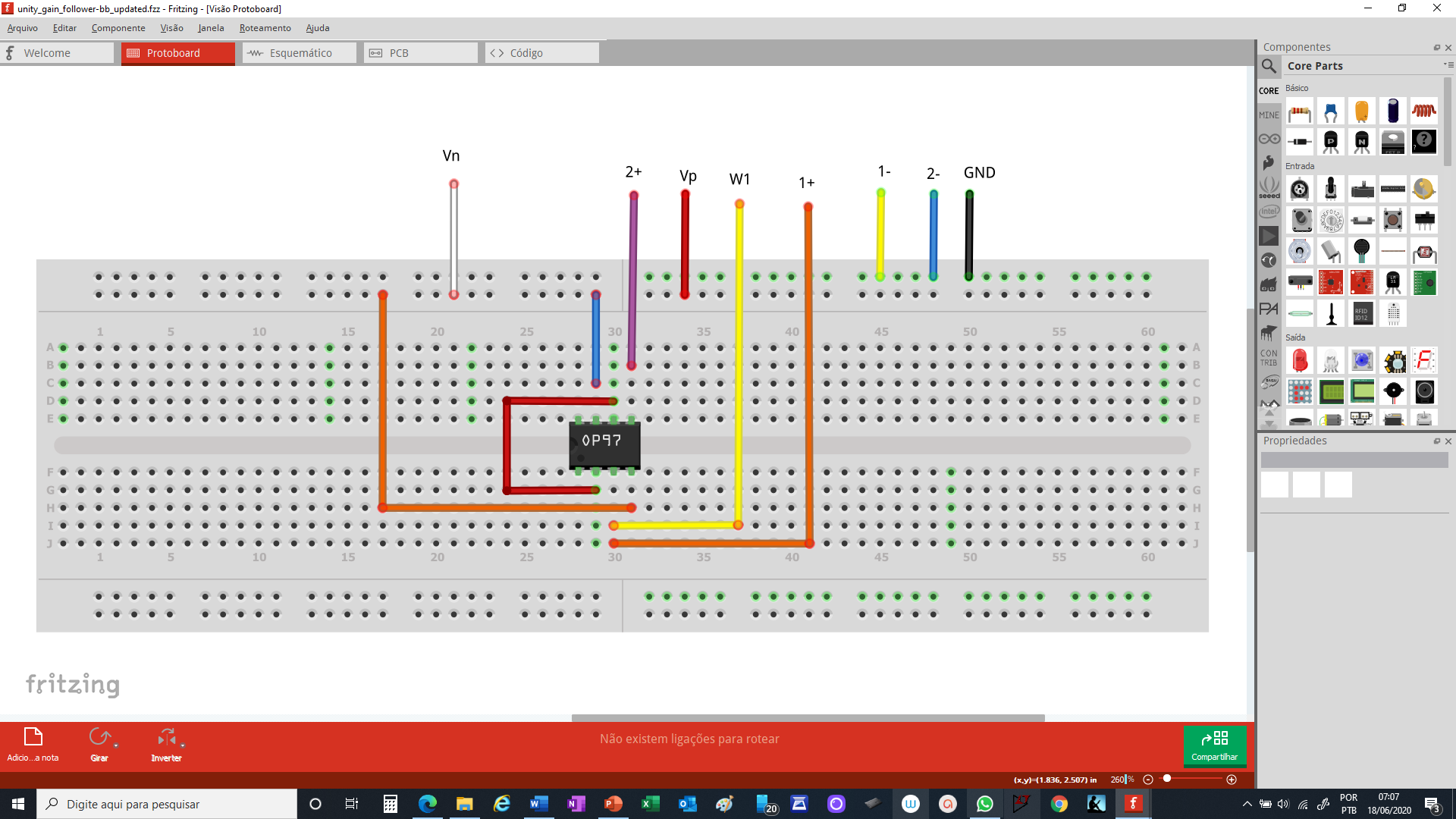 Fritizing
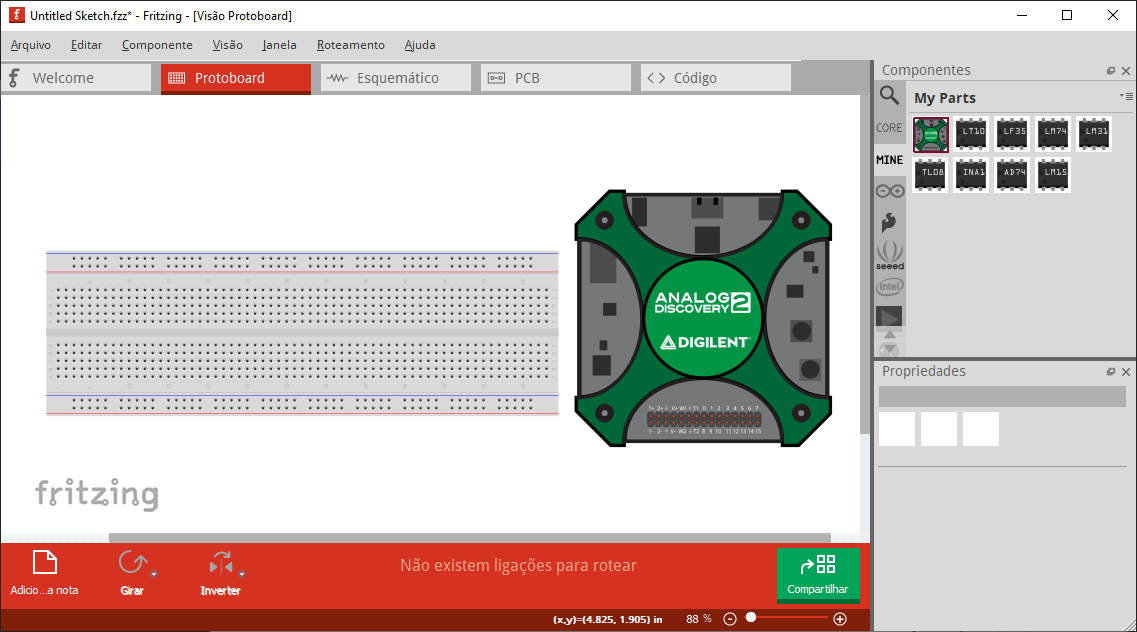 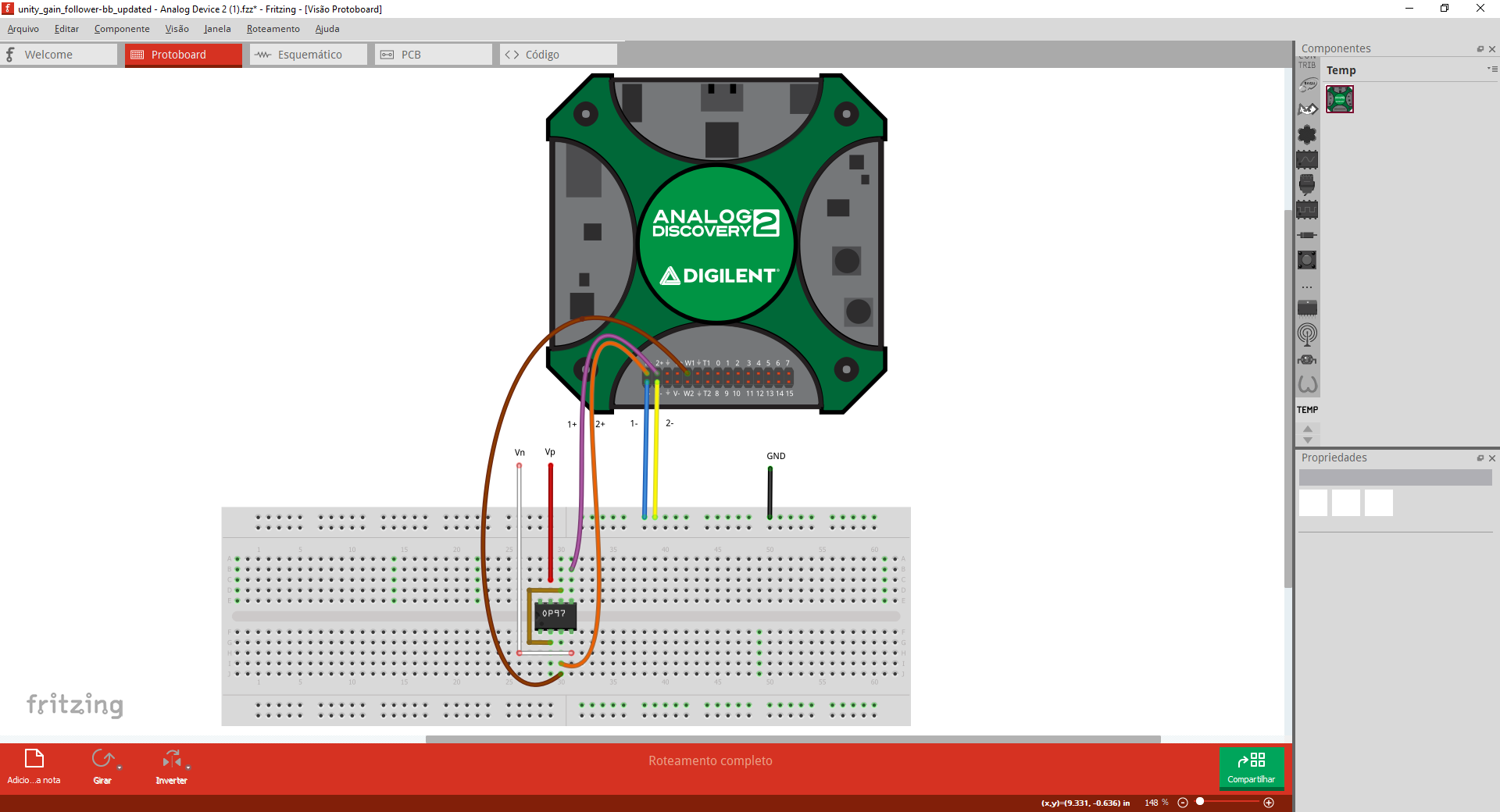 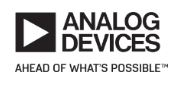 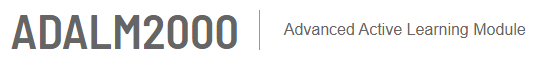 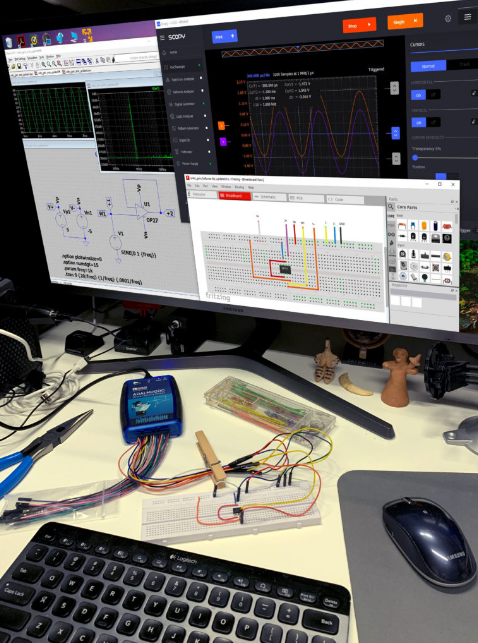 Simulação de Circuitos (LTSpice)
LTSpice 
(Simulator Circuit)
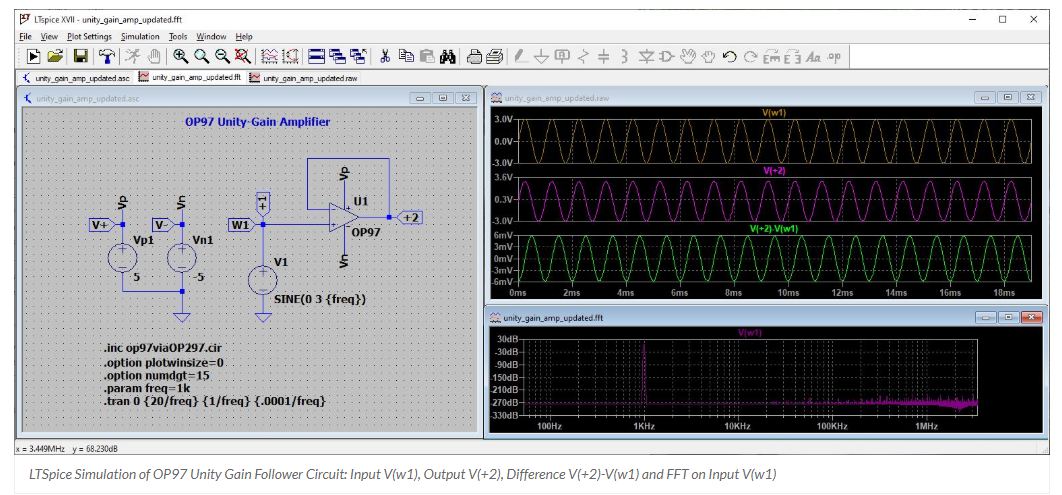 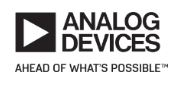 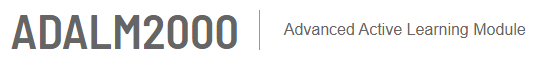 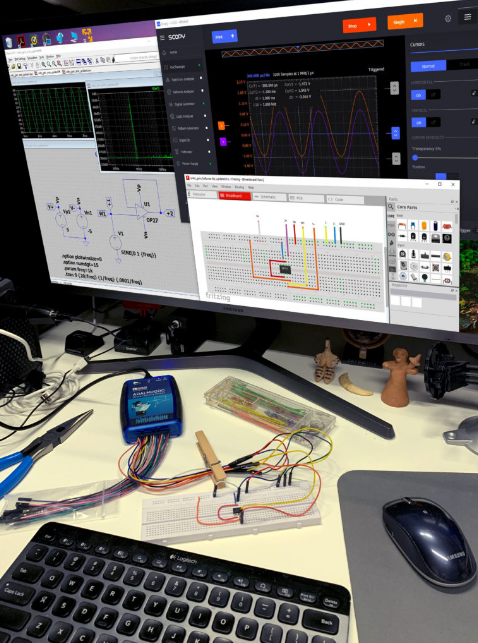 Simulação de um Osciloscópio no ADALM2000 | Software Scopy
(Analog Devices | USA)
Simulação de Circuitos (LTSpice)
Simulação de Protoboard (Fritzing)
ADALM2000
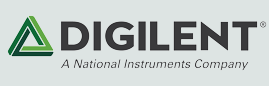 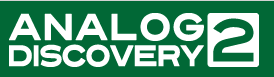 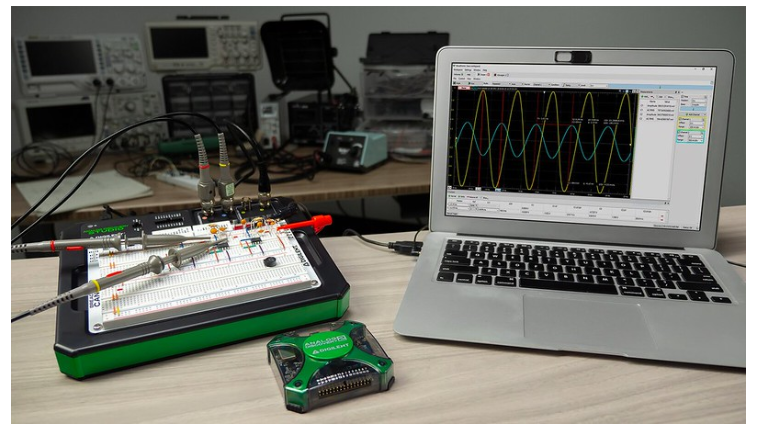 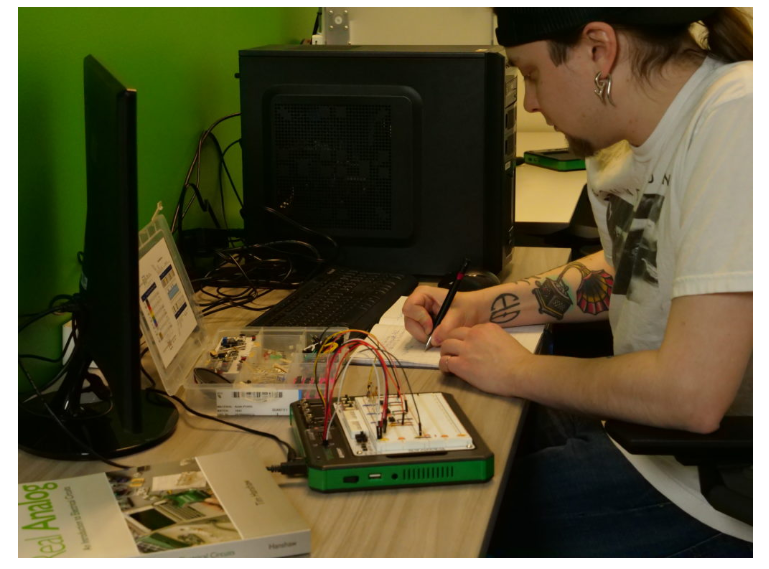 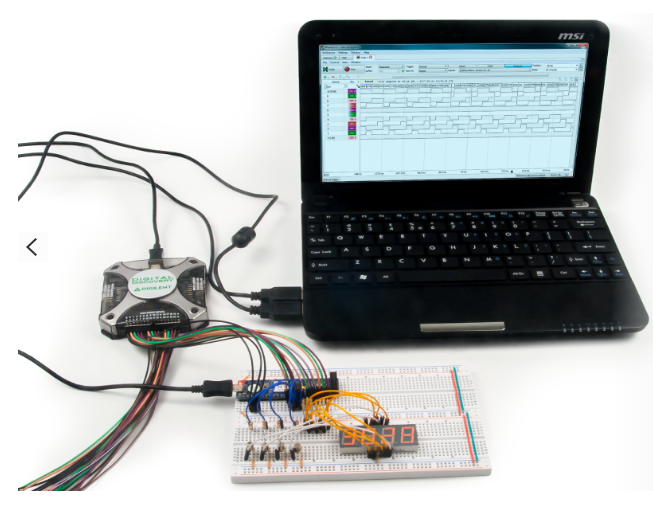 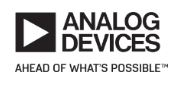 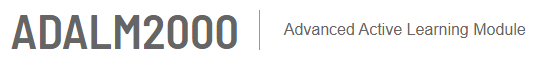 Osciloscope
Spectrum Analyzer
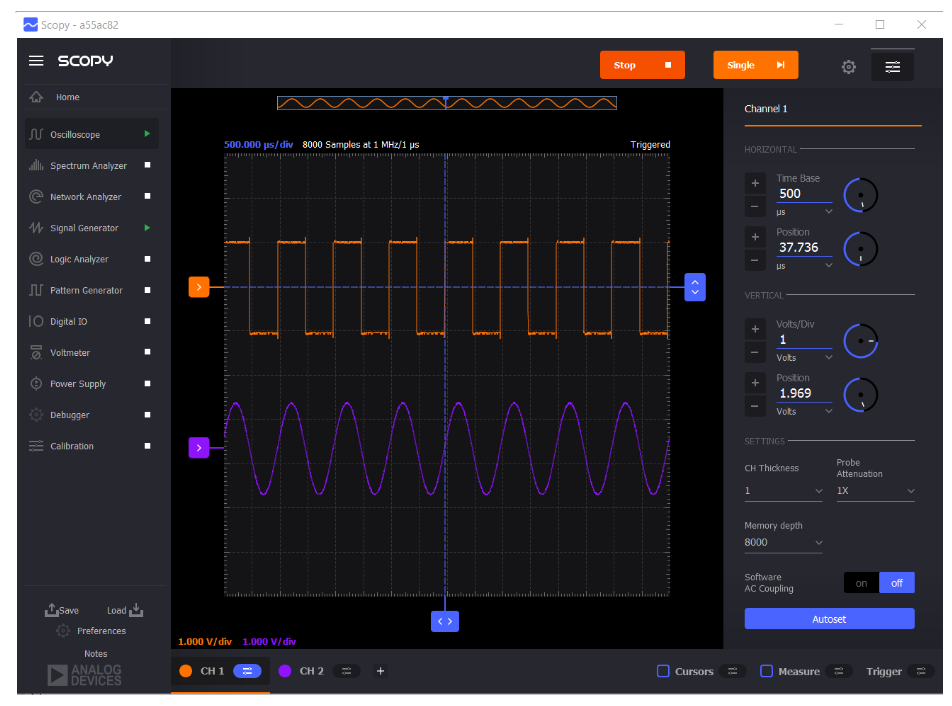 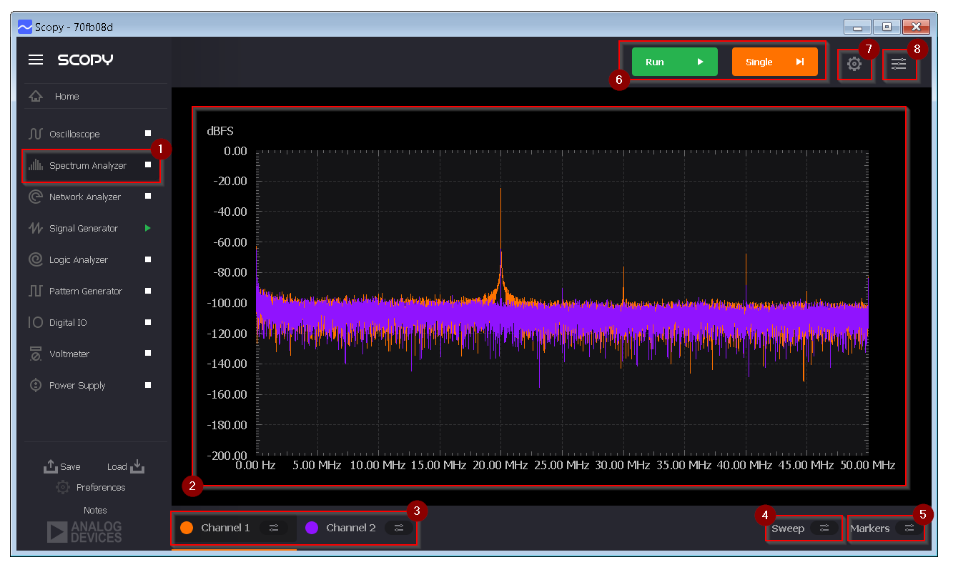 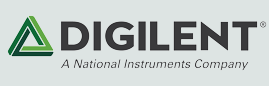 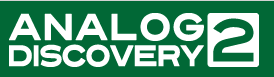 Osciloscope
Spectrum Analyzer
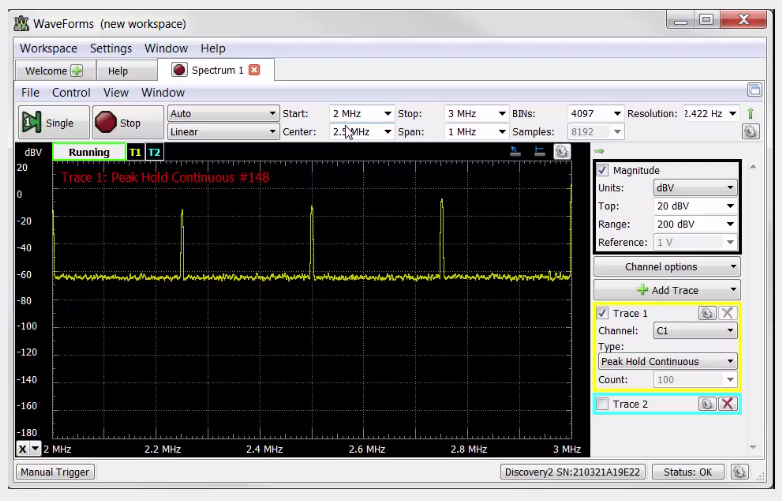 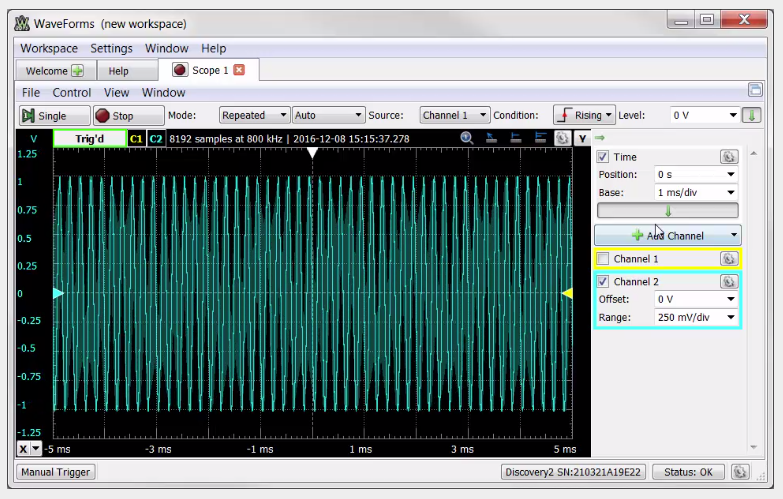 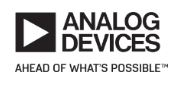 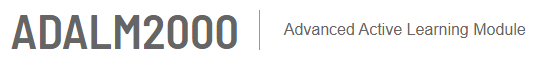 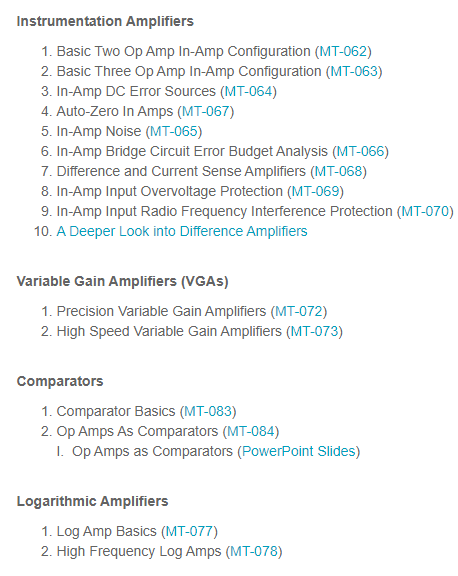 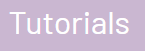 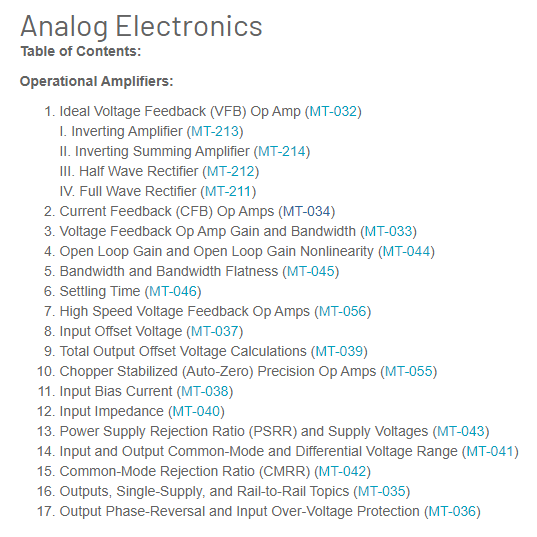 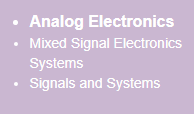 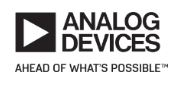 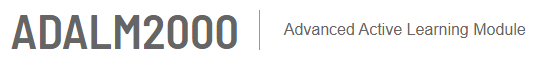 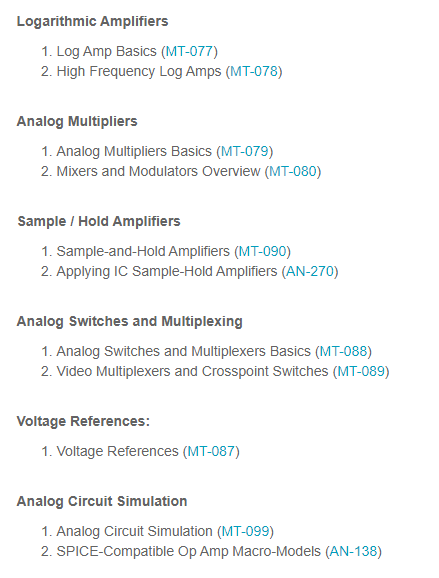 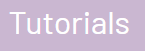 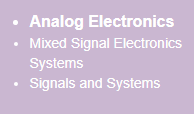 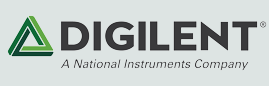 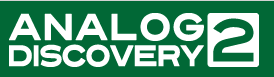 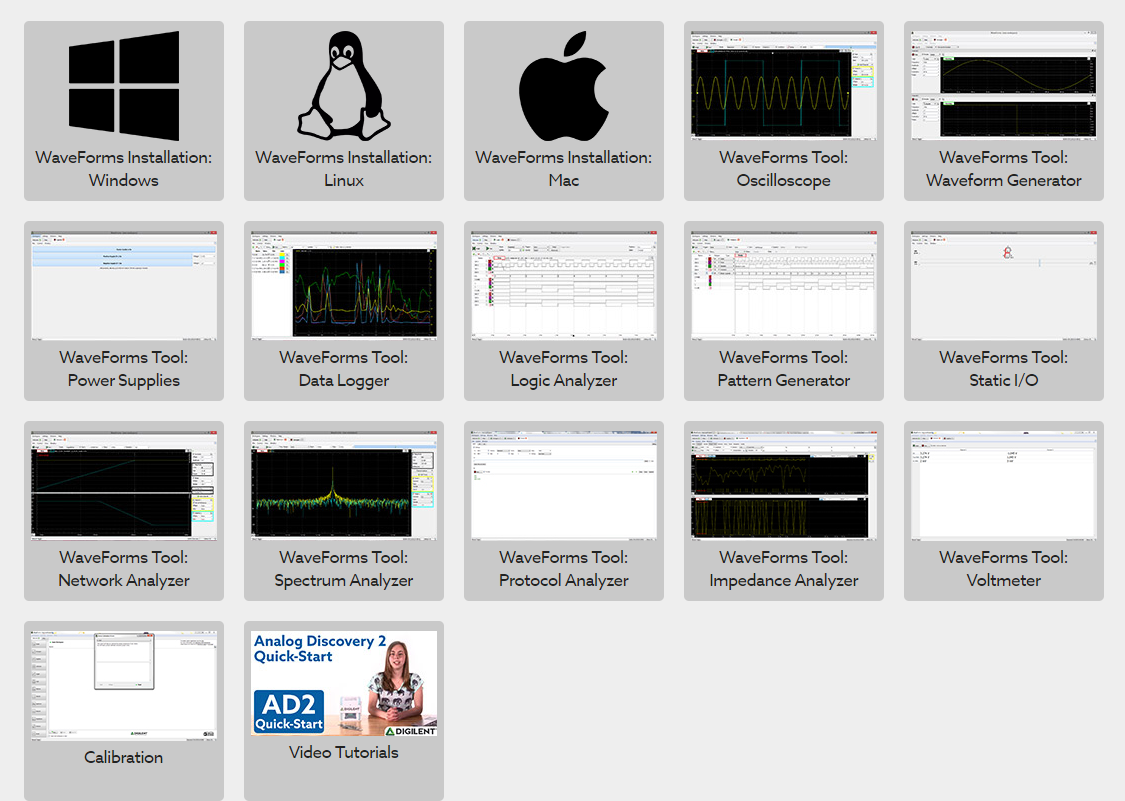 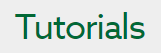 Infraestrutura de Ensino (SEL)
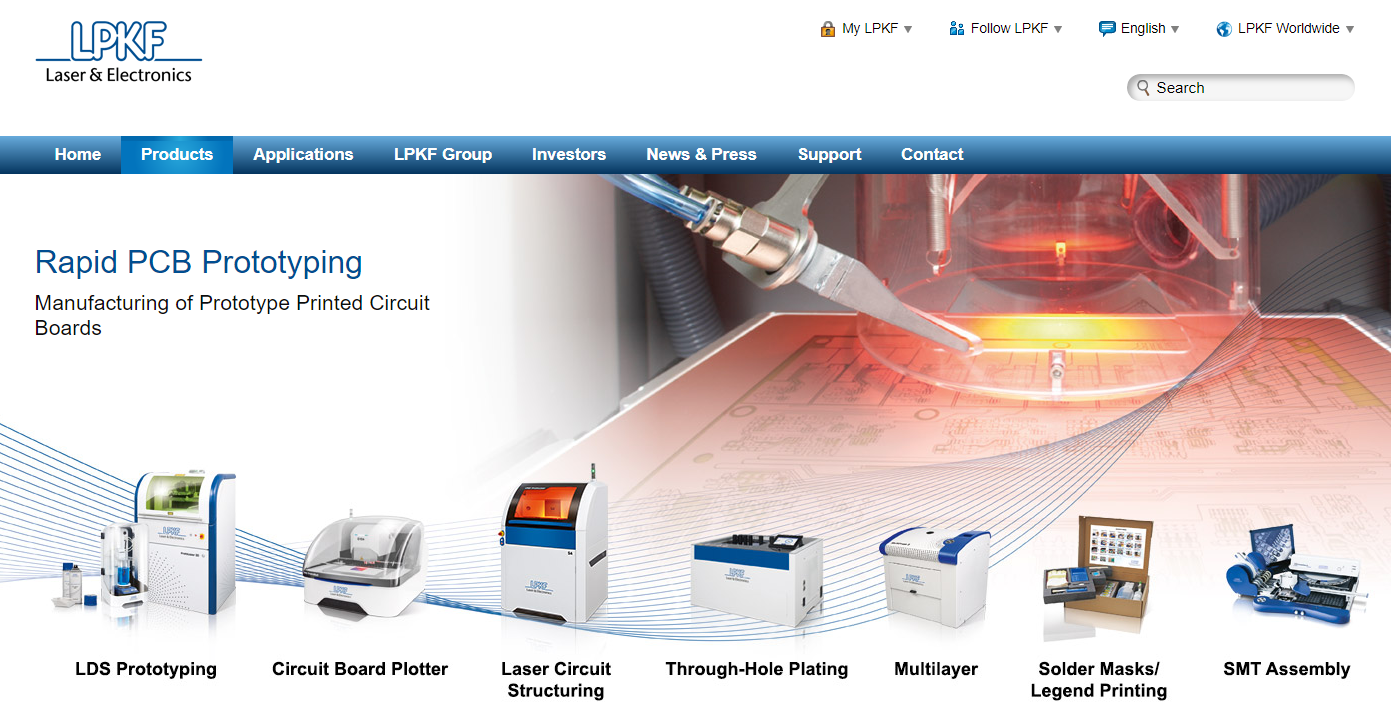 Sistema de Prototipagem de PCB 
(LPKF – Alemanha)
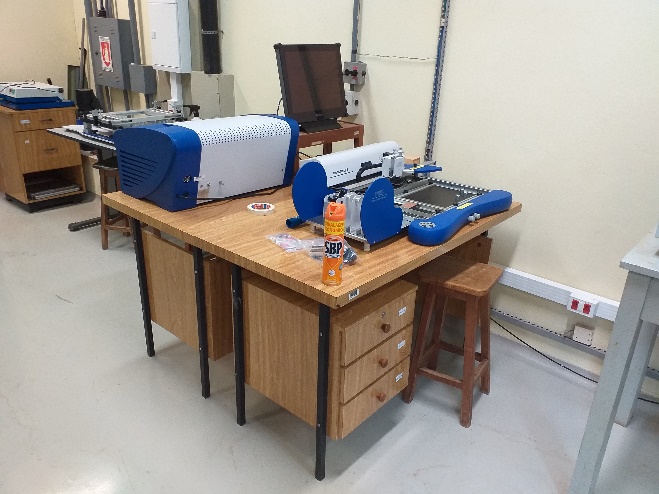 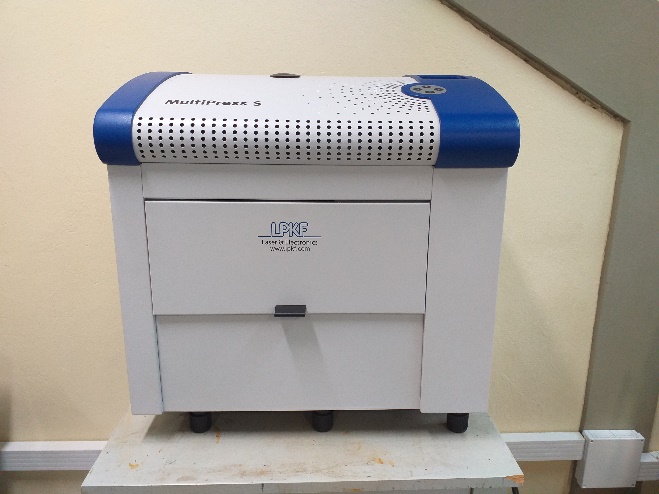 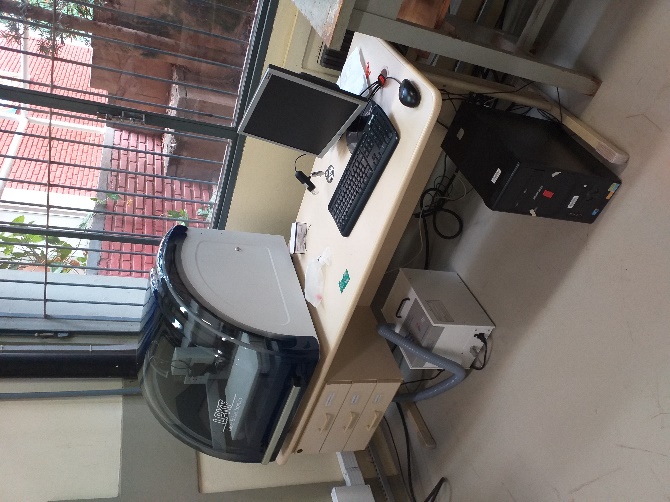 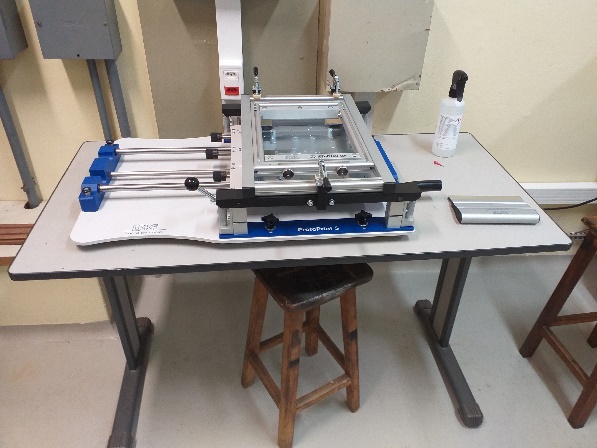 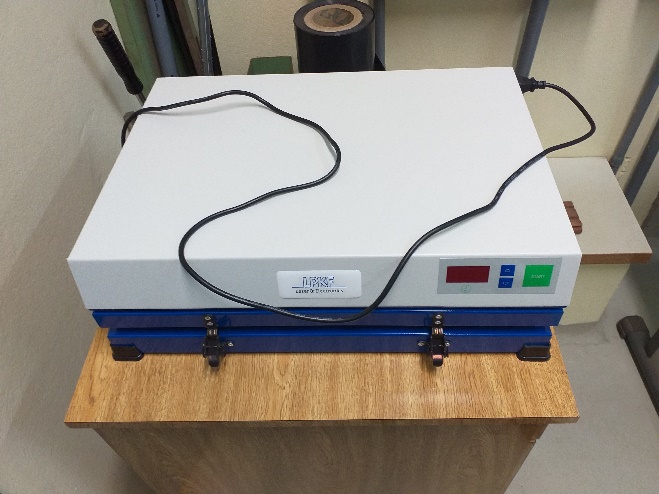 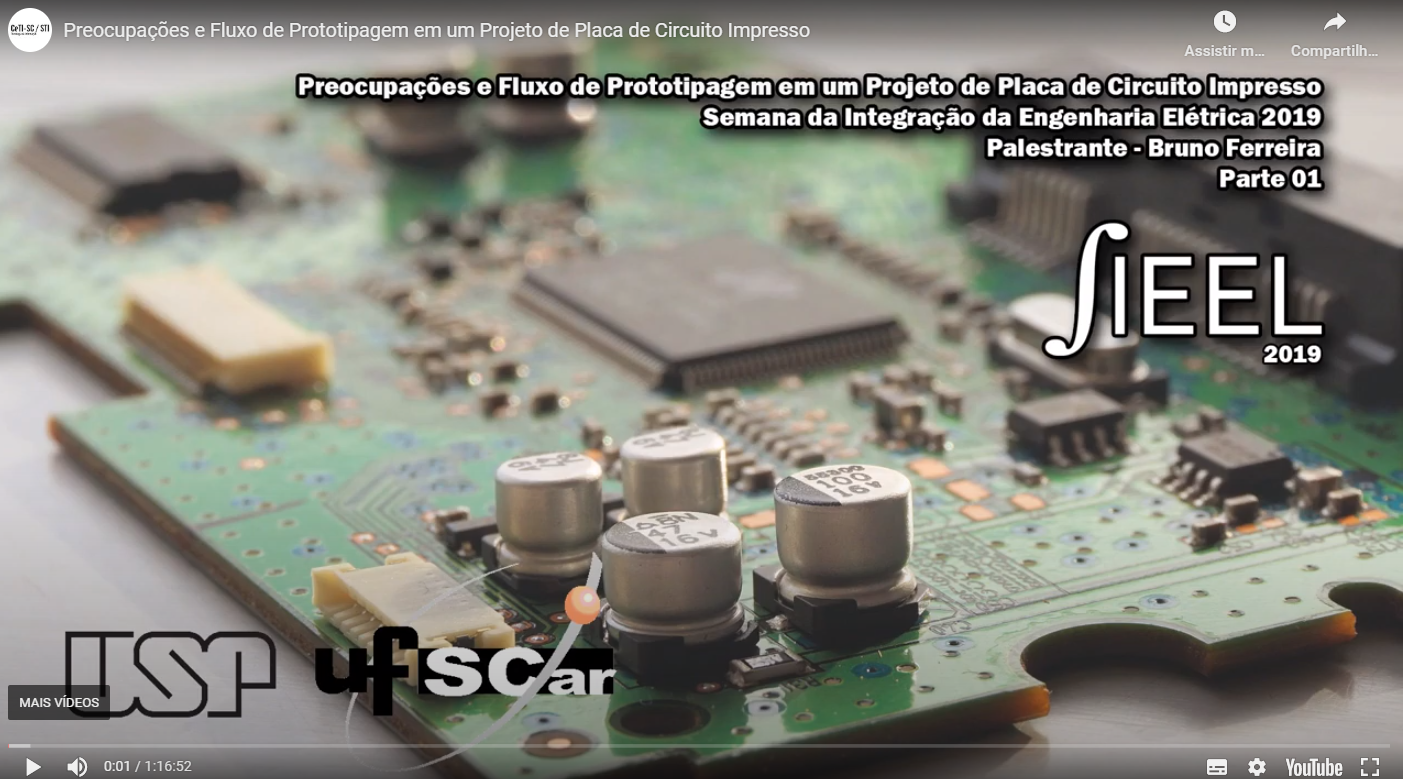 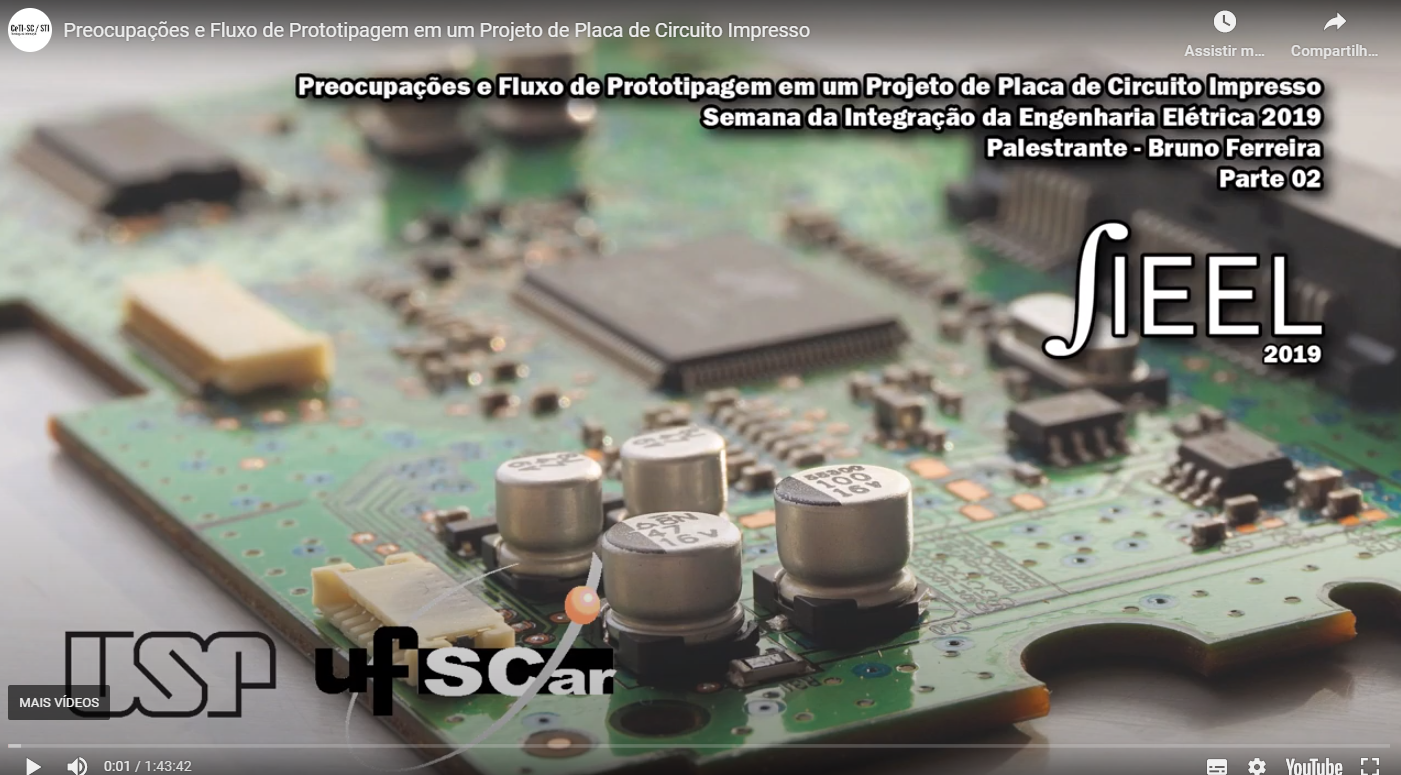 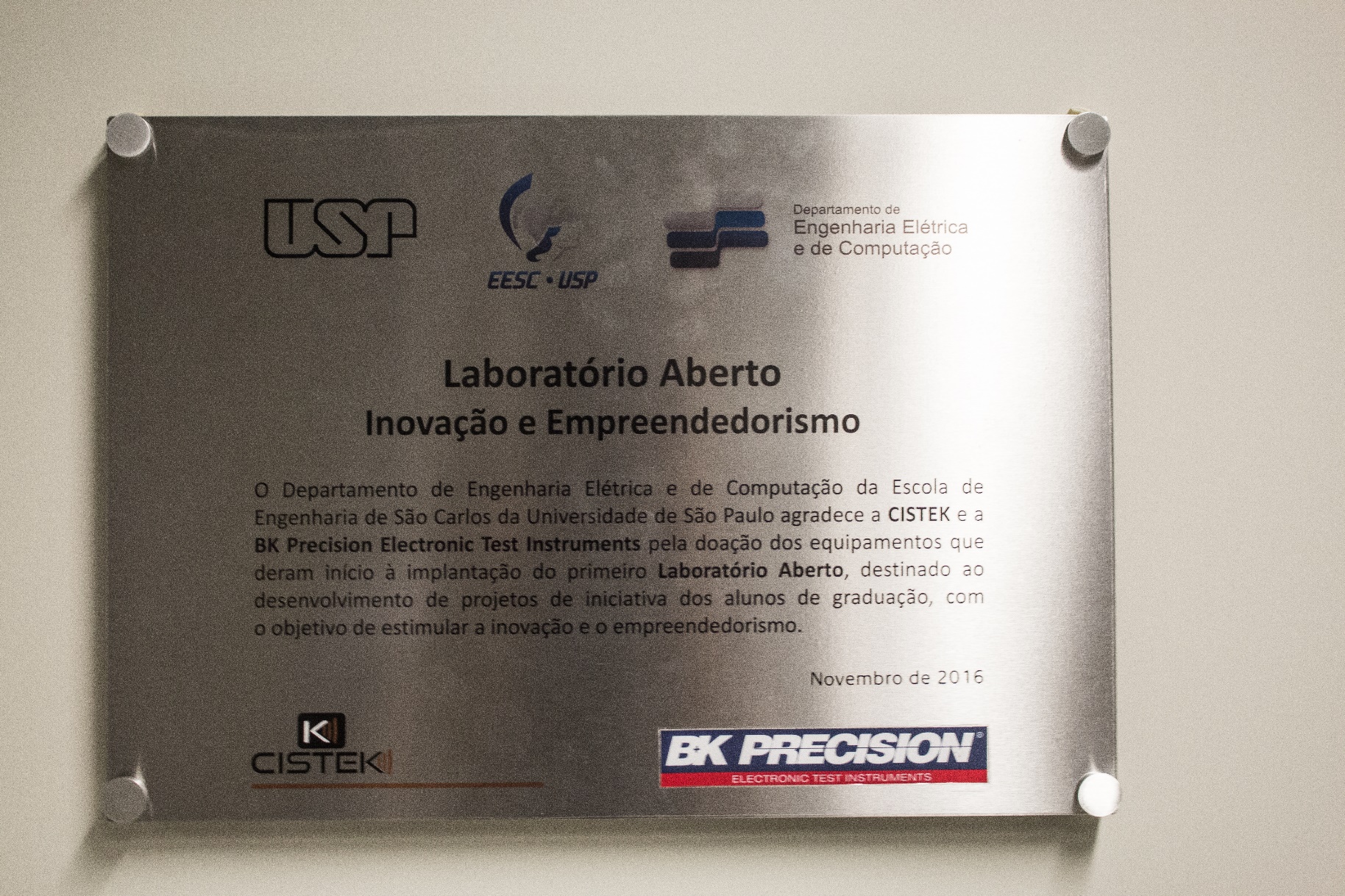 LA-SEL
(Nov/16
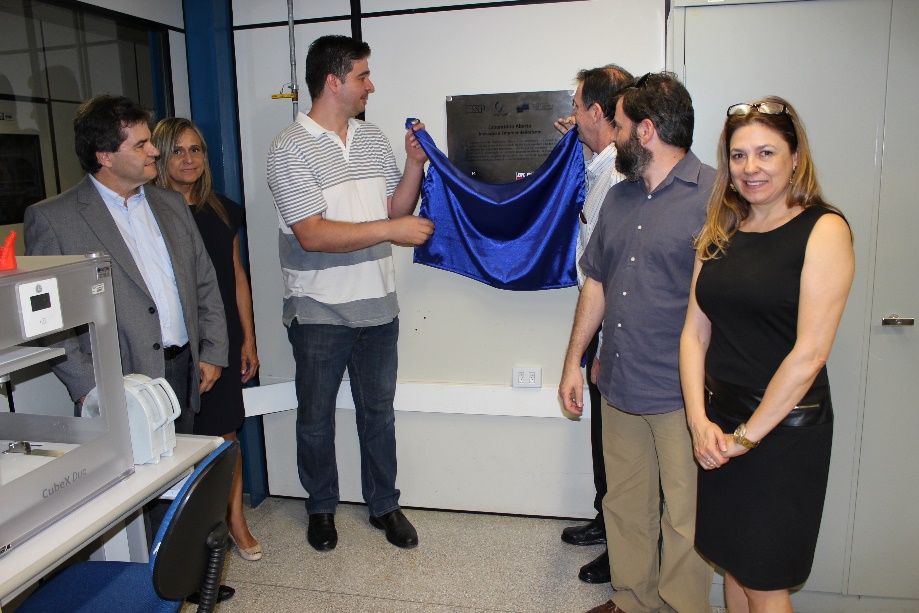 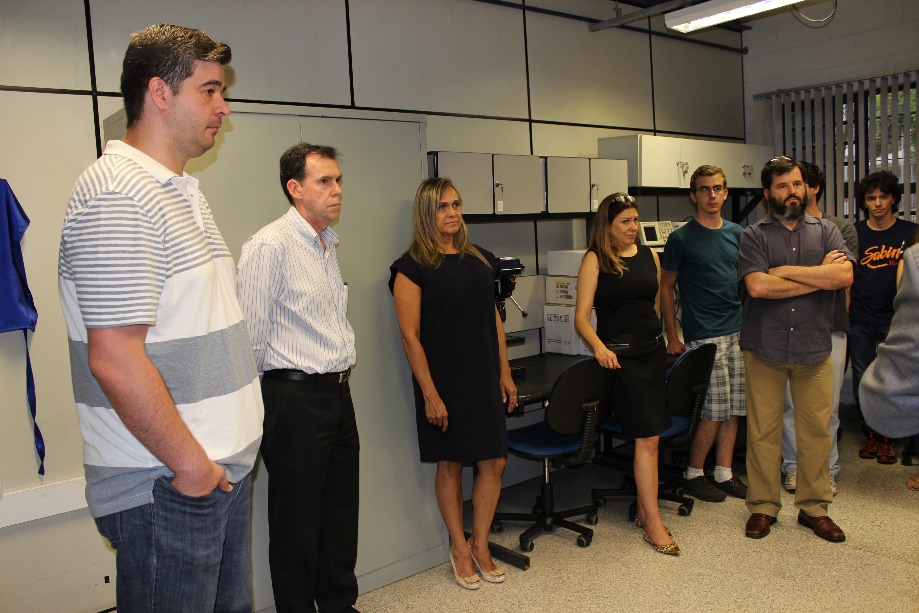 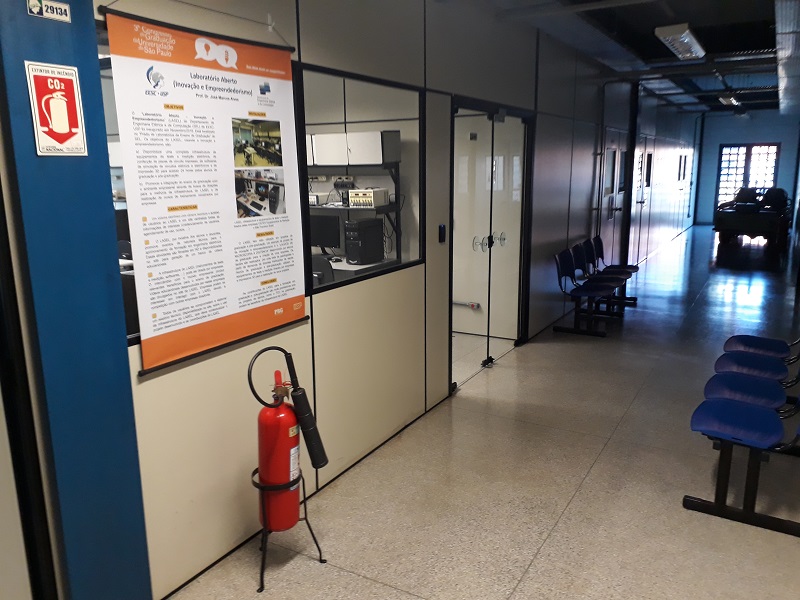 LA-SEL
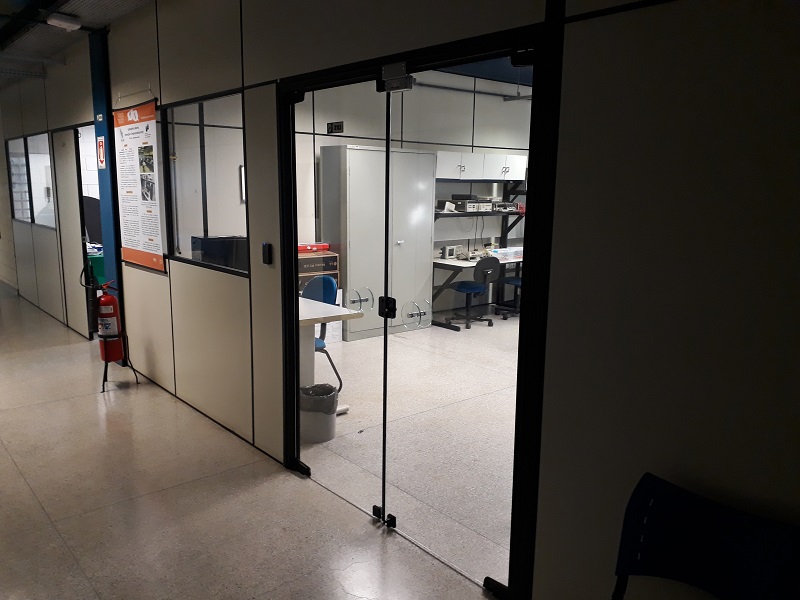 LA-SEL
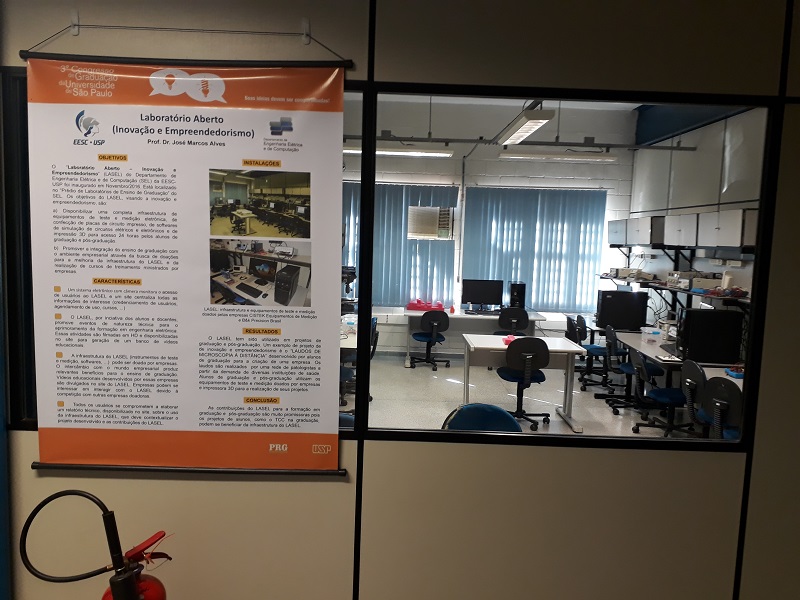 LA-SEL
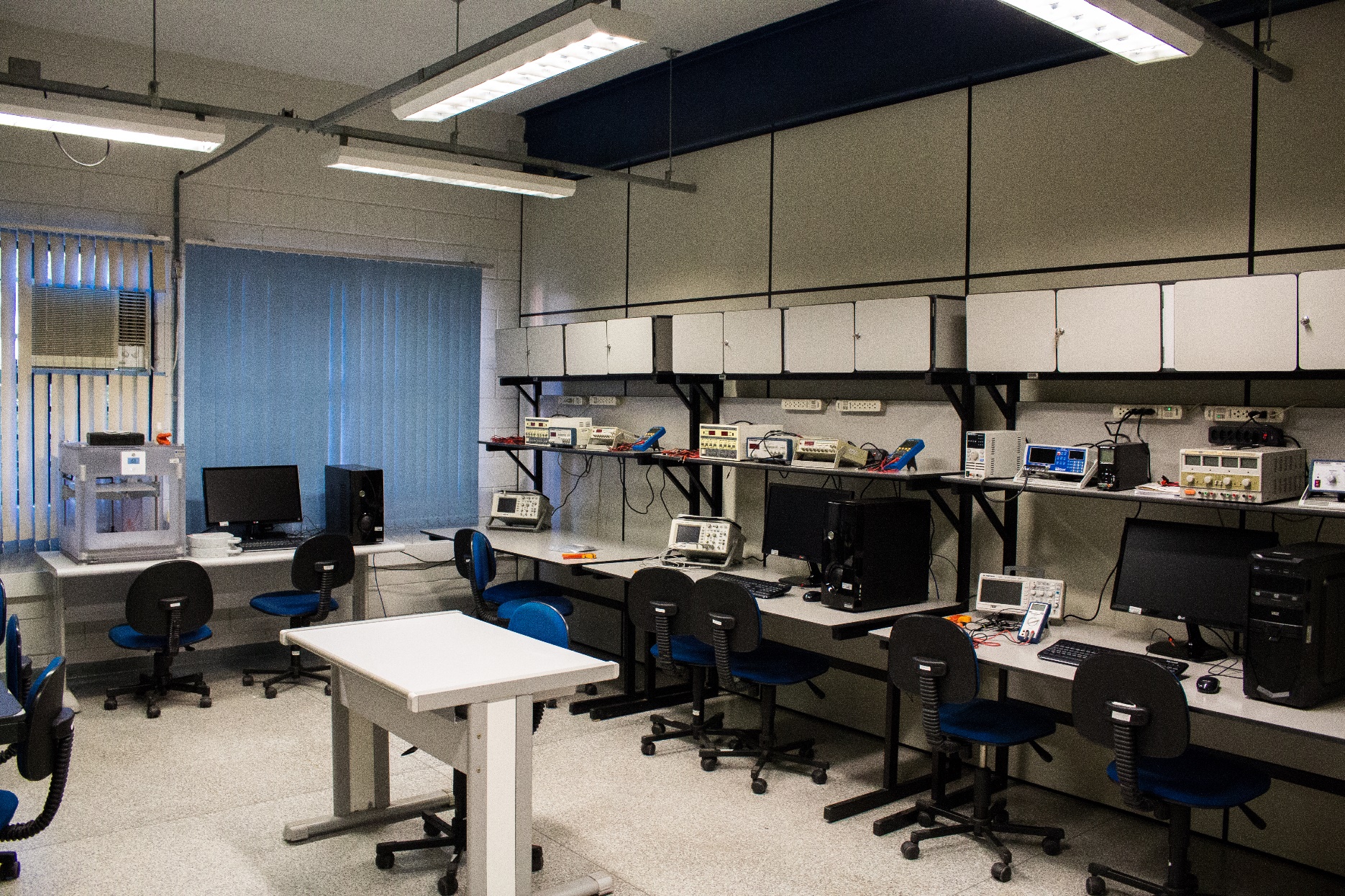 LA-SEL
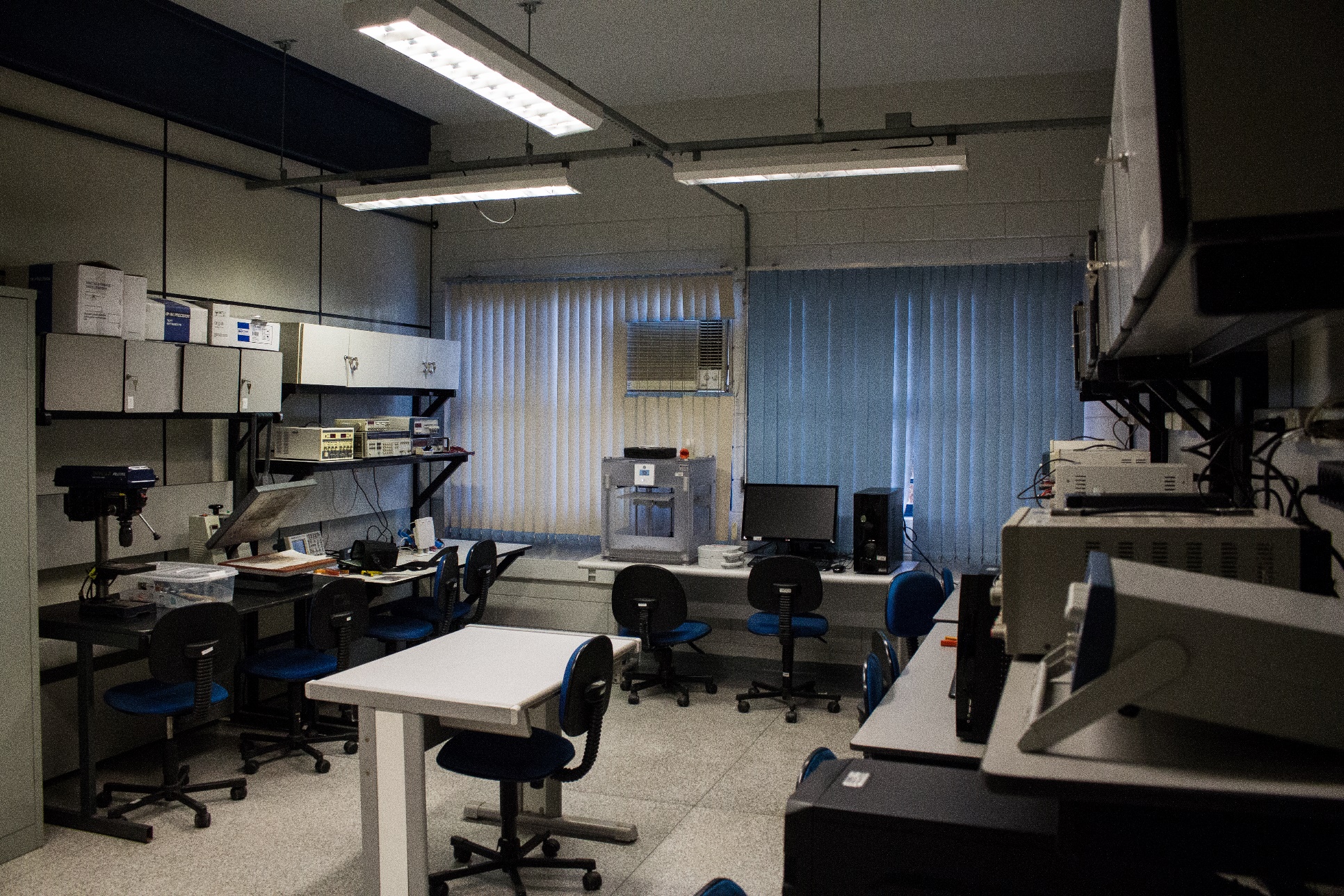 LA-SEL
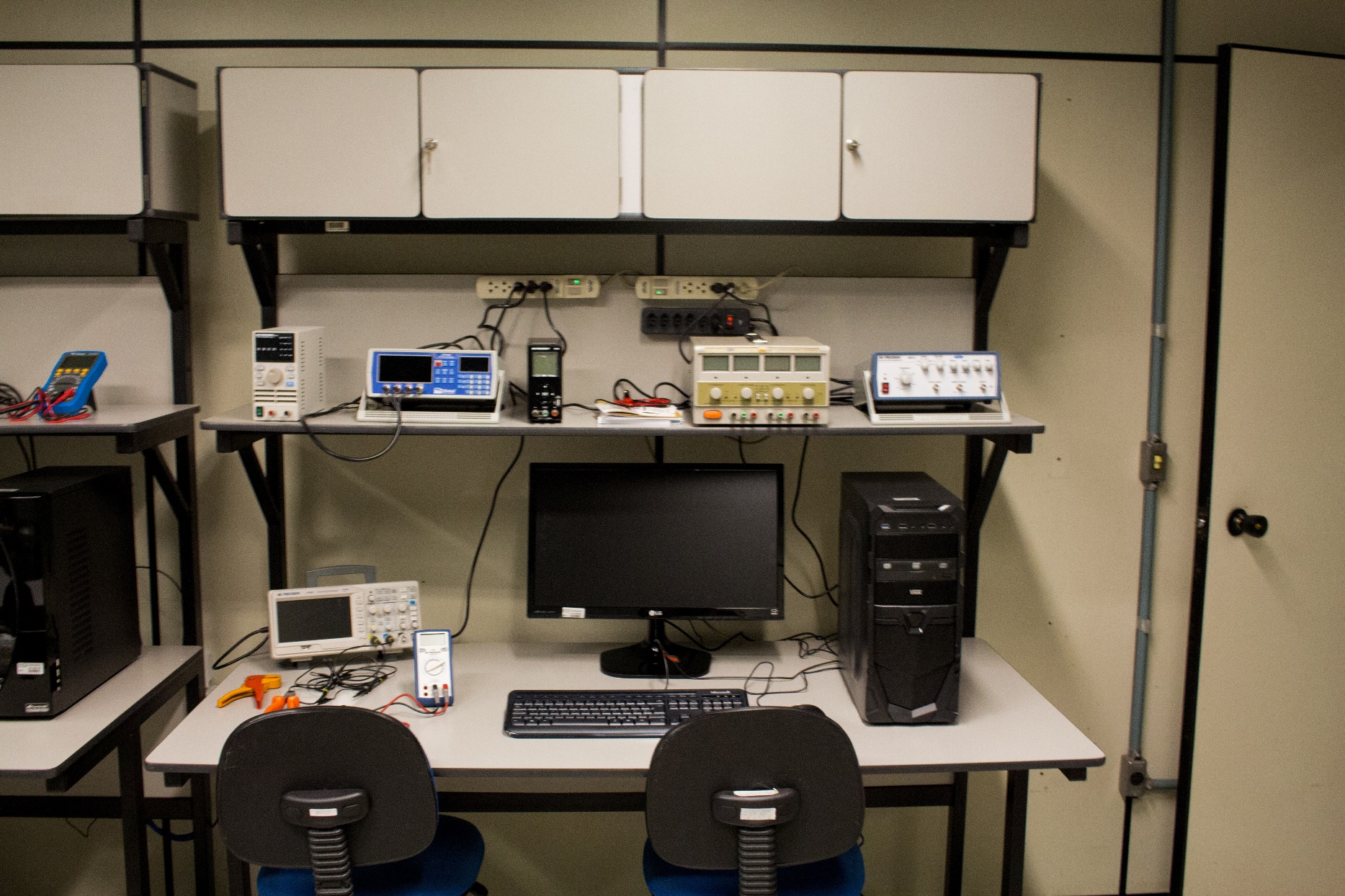 LA-SEL
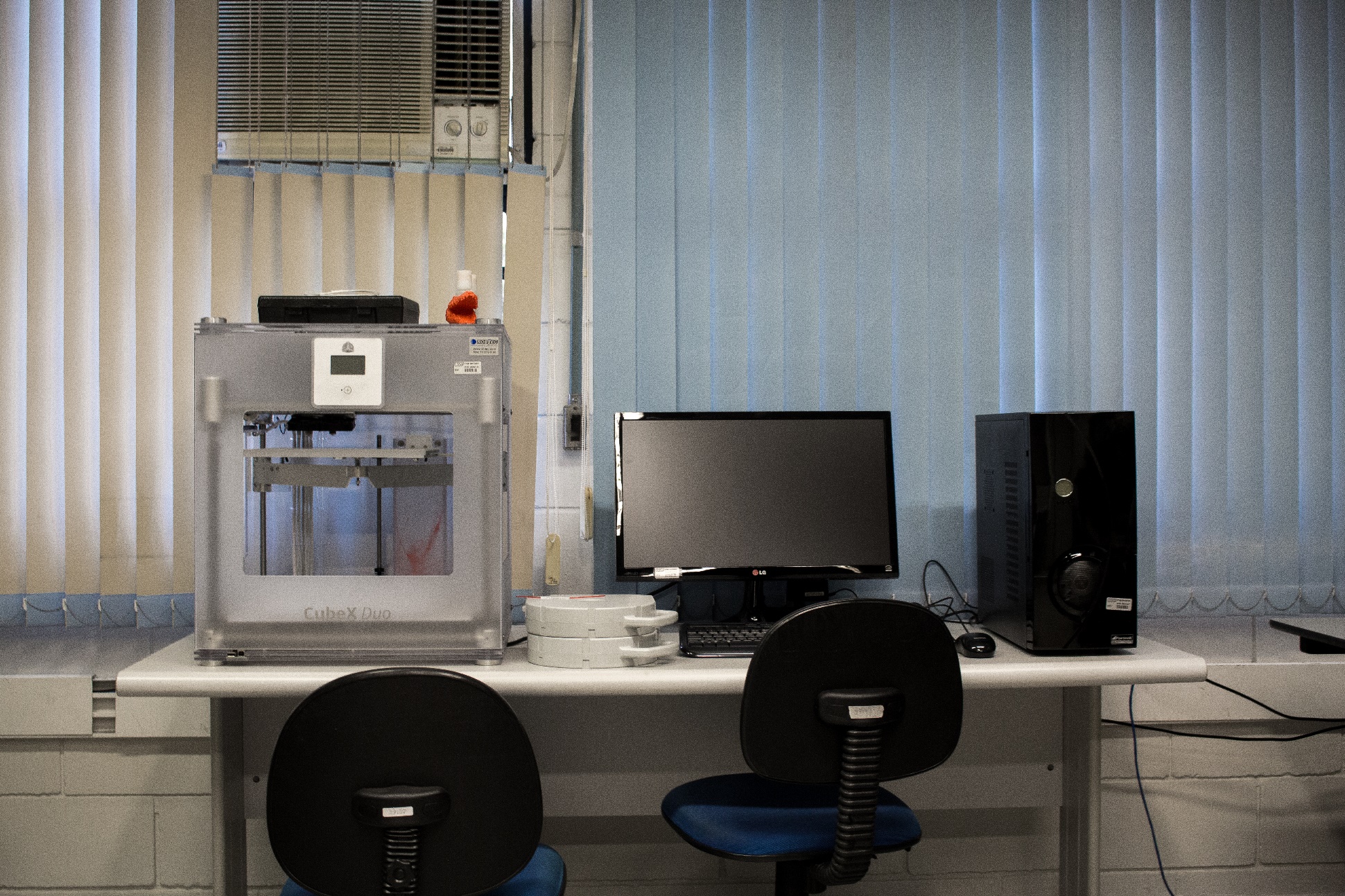 1º Acesso 
(Nov/16)
LA-SEL
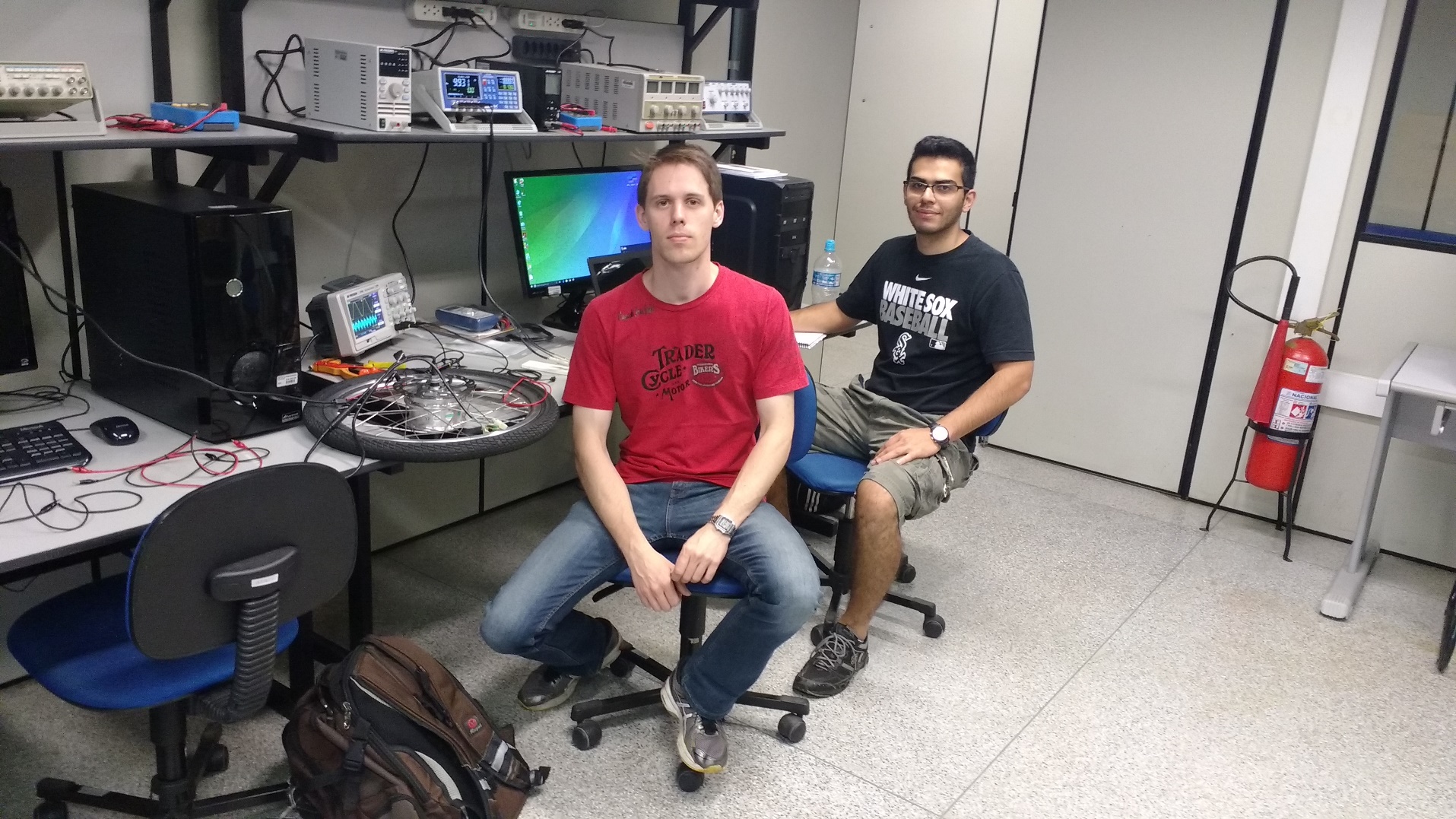 Avaliação
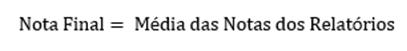 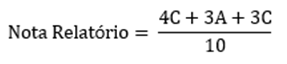 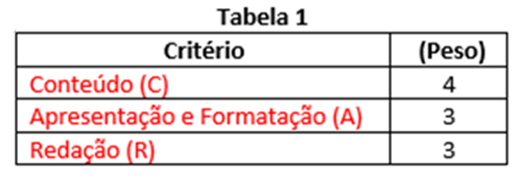 Ambiente das Aulas
https://edisciplinas.usp.br/acessar/
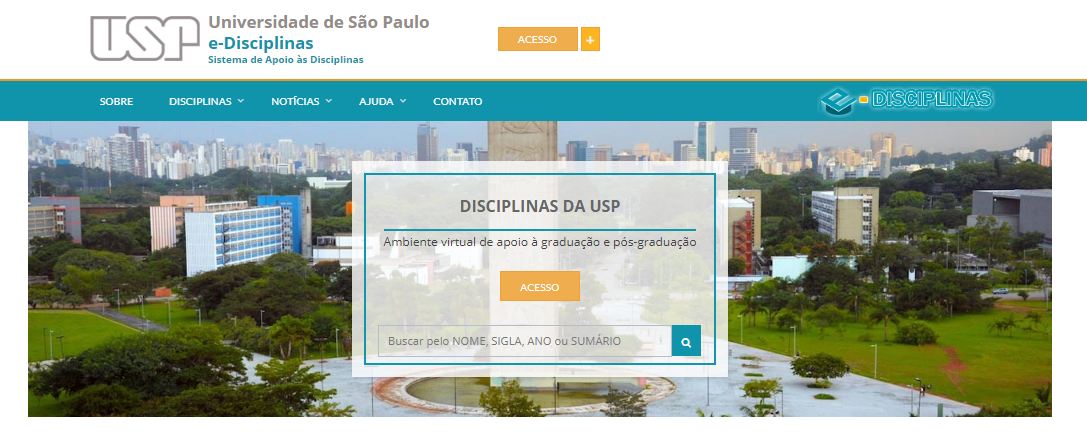 Uso de Dashboards em 
Disciplinas de Graduação
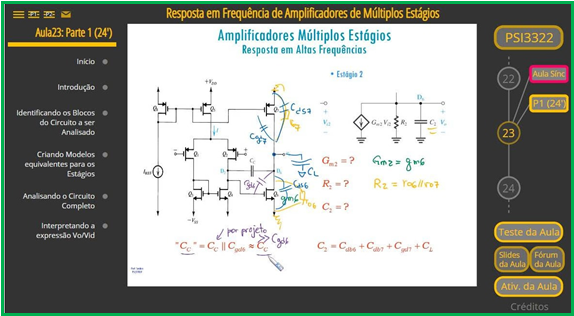 Dashboard da disciplina PSI3322 - Eletrônica II da EP-USP
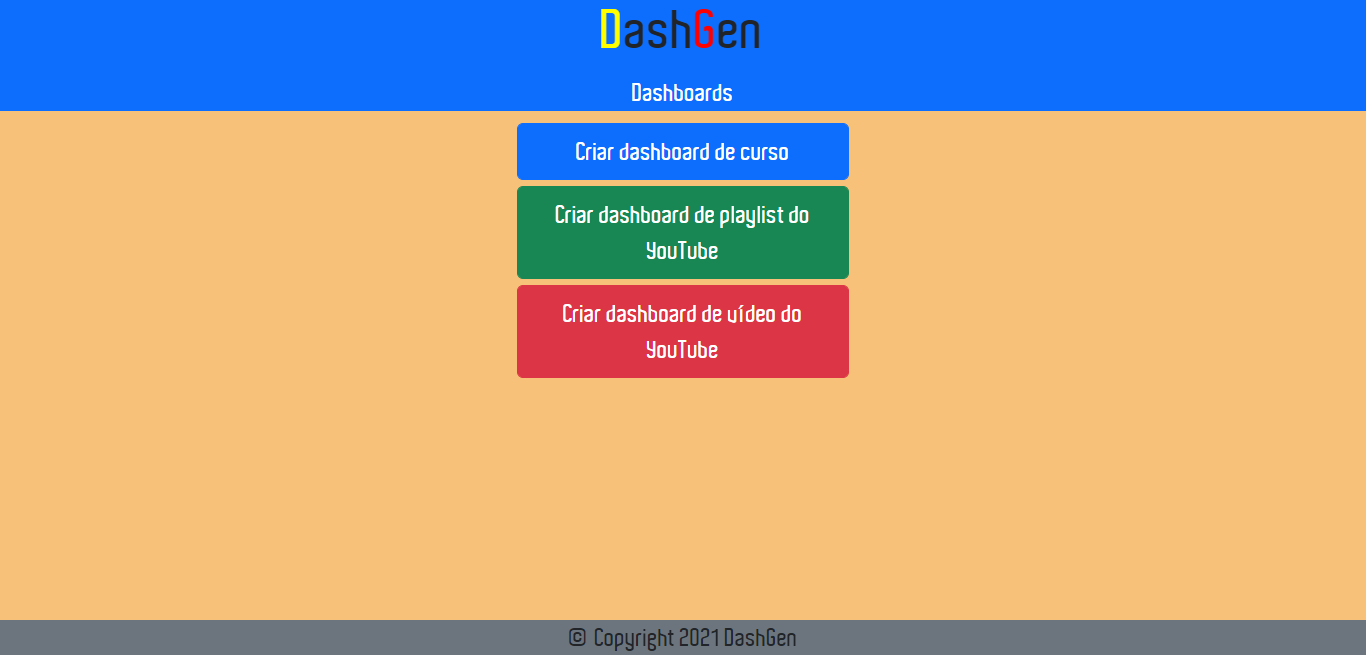 Tela inicial da versão do DashGen (Projeto PEEG 2021 – 2022)
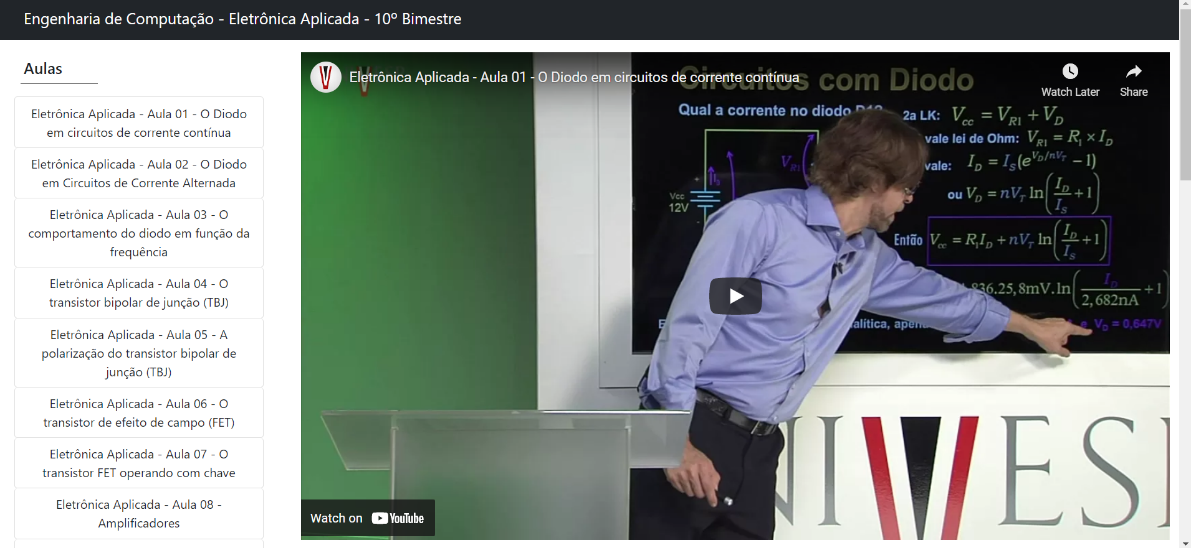 Exemplo de dashboard de uma playlist de vídeos do YouTube
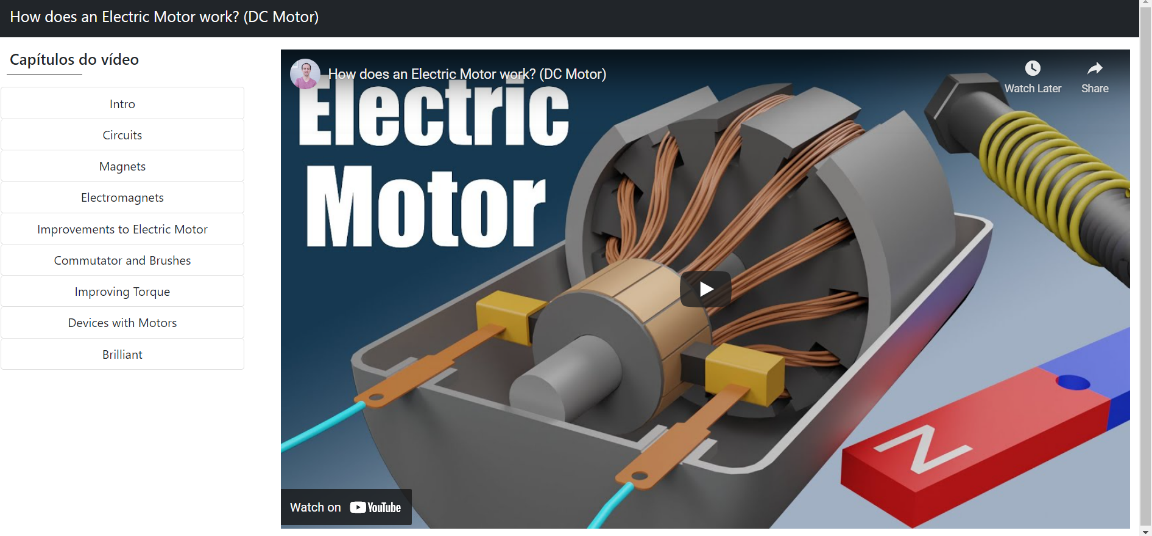 Exemplo de dashboard de um vídeo com capítulos do YouTube
Expressão Escrita e Comunicação Oral
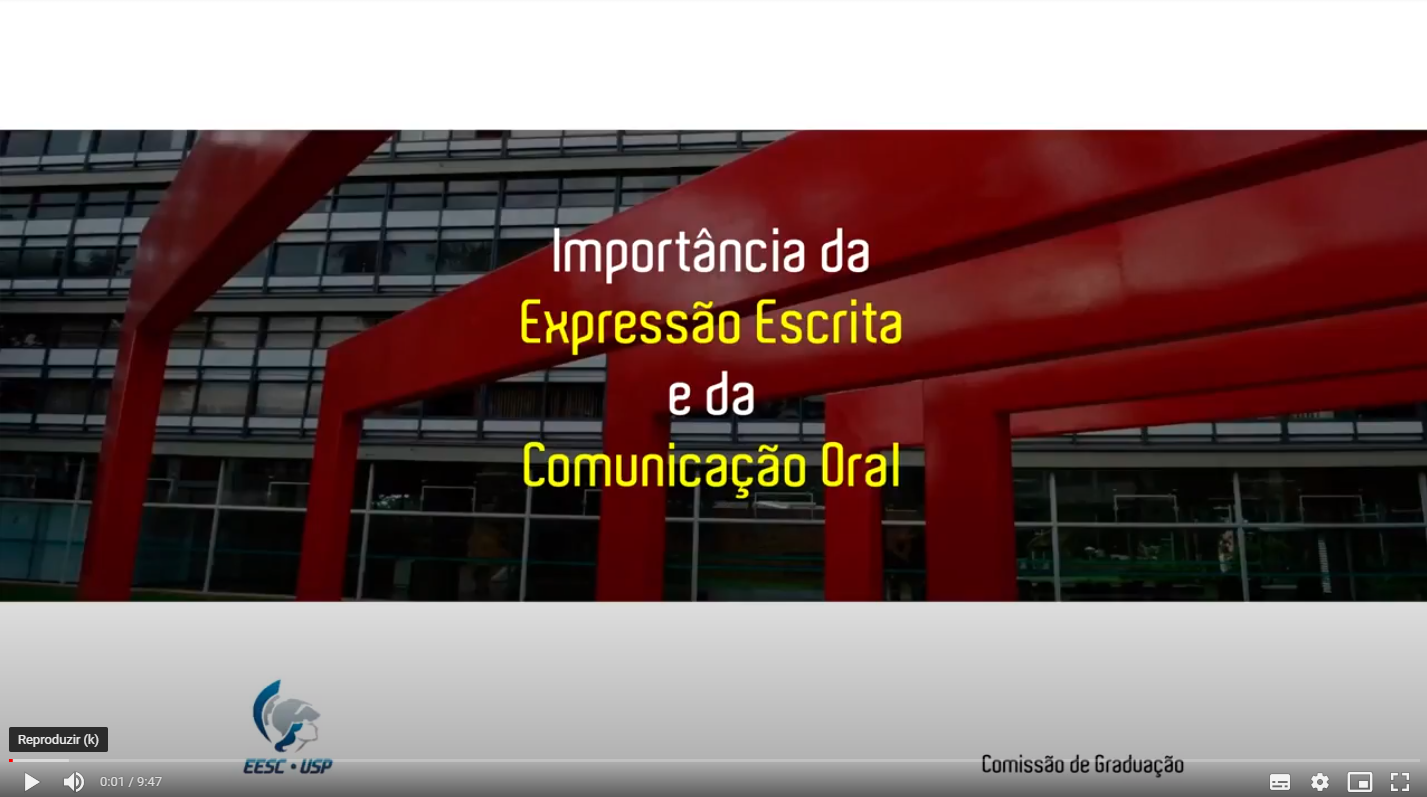 Expressão Escrita  Relatórios de Laboratórios